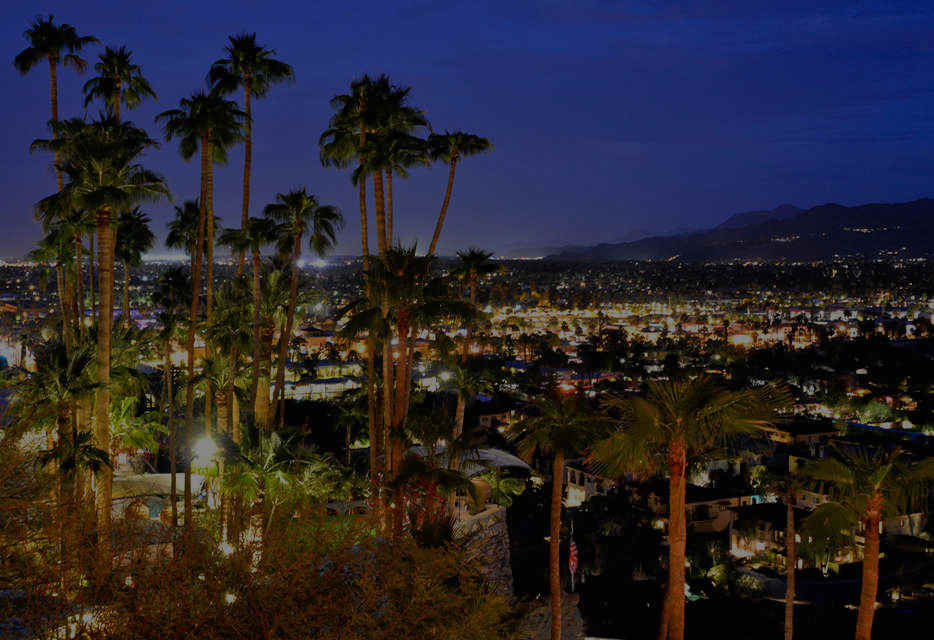 Dark Matter Interpretation
of the Neutron Decay Anomaly
Bartosz Fornal

University of California, San Diego
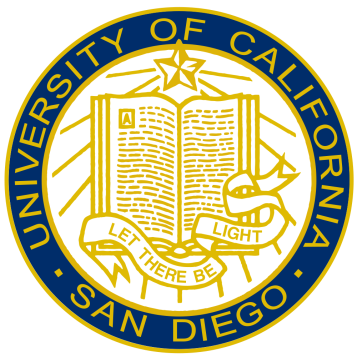 13th Conference on the Intersections of Particle and Nuclear Physics
Palm Springs, May 29, 2018
In collaboration with:  Benjamin Grinstein
Neutron lifetime measurements
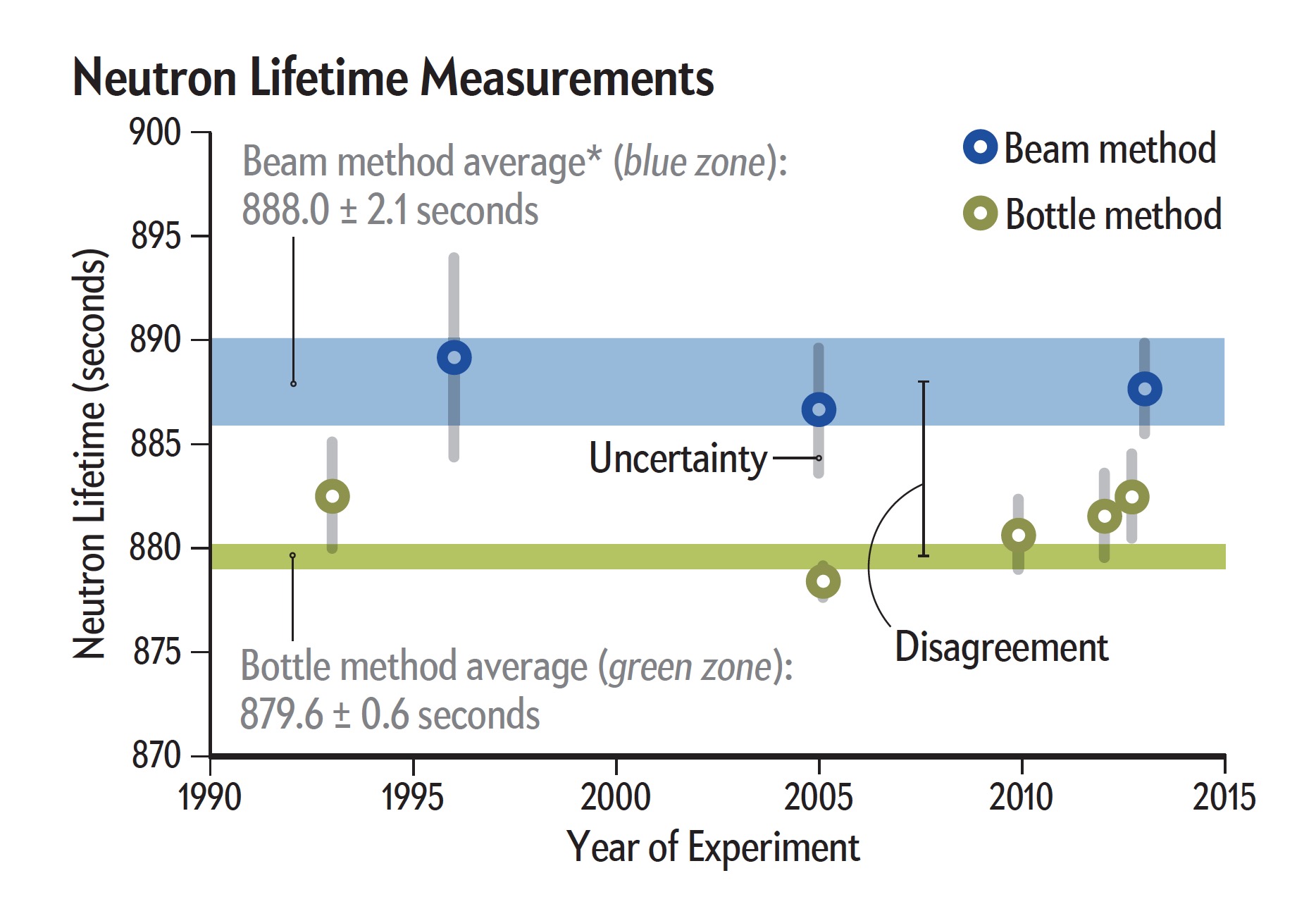 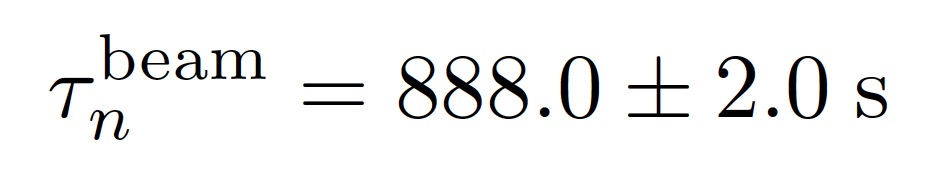 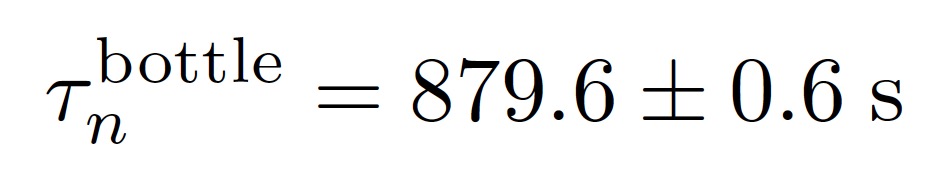 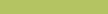 Discrepancy
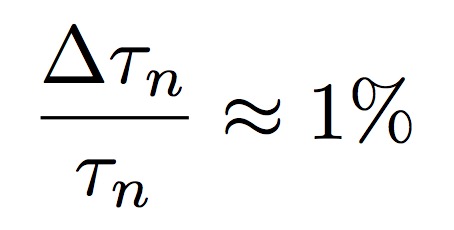 Source:  https://www.scientificamerican.com, modified
Neutron decay in the Standard Model
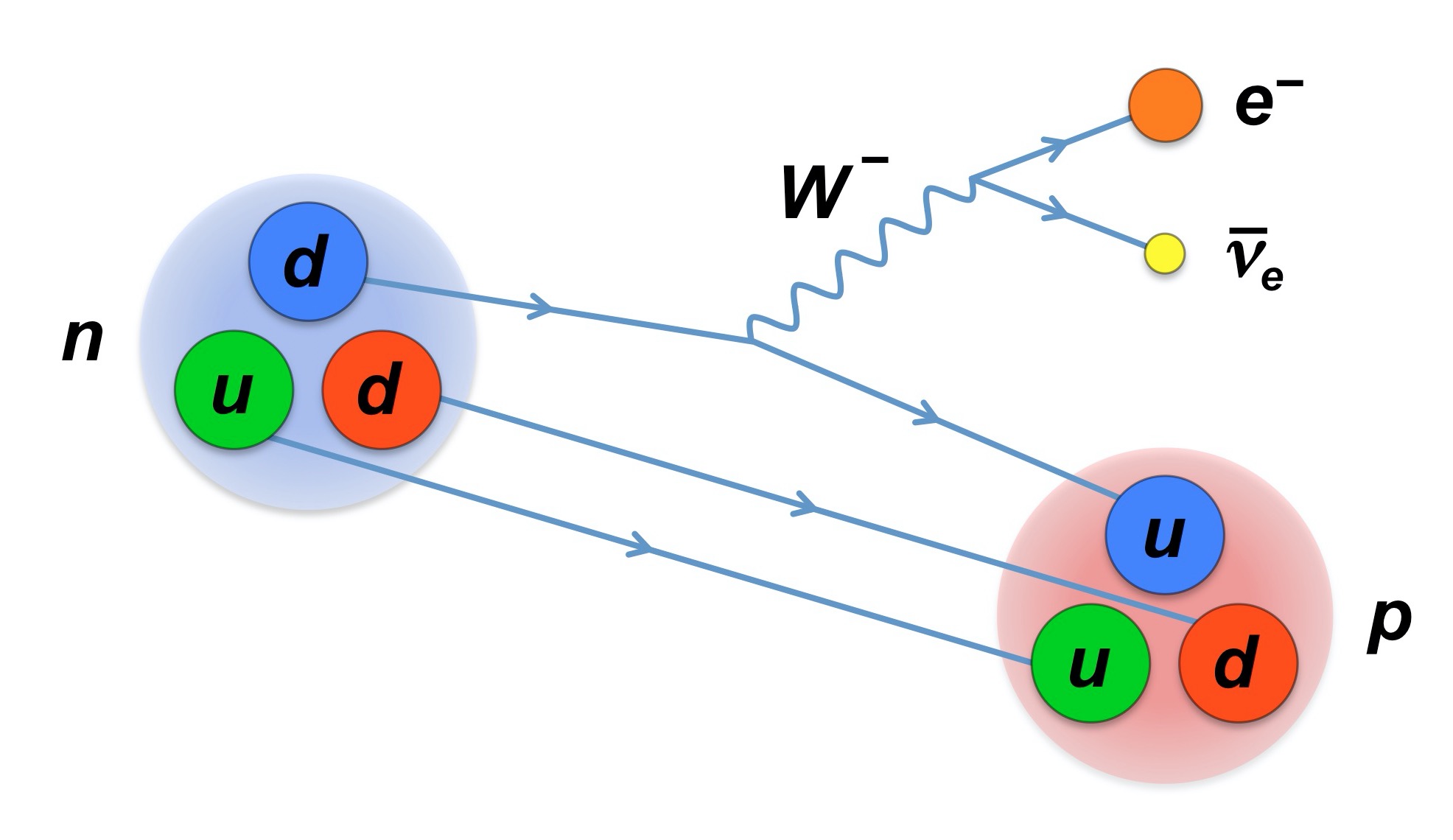 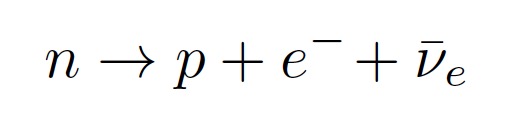 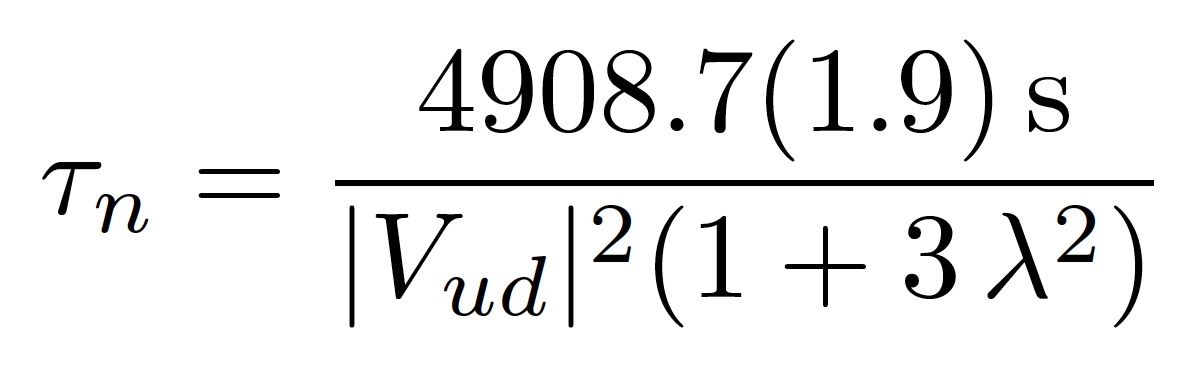 Marciano & Sirlin, 
PRL 96, 032002 (2006)
Theoretical prediction
Bottle experiments
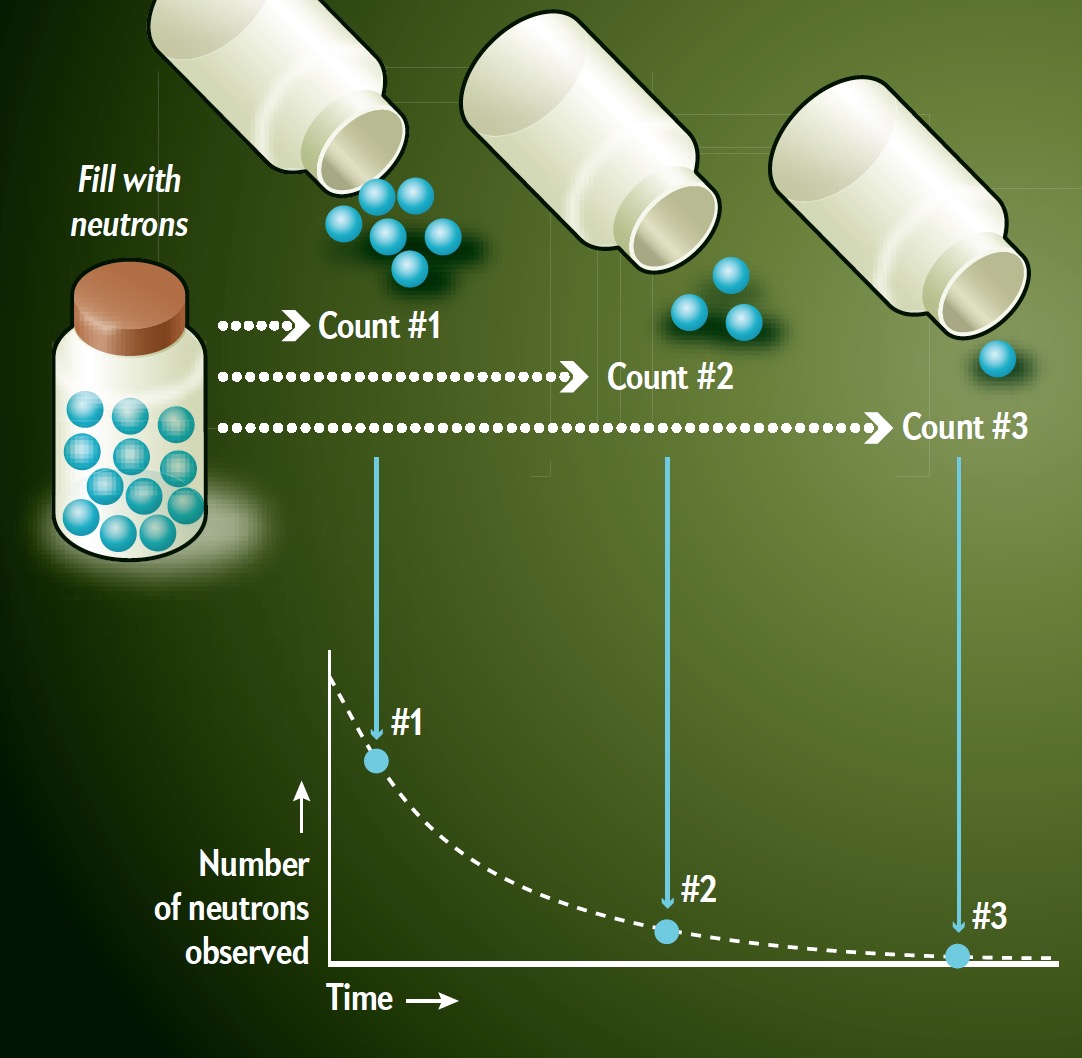 Data points fit to an exponential decay
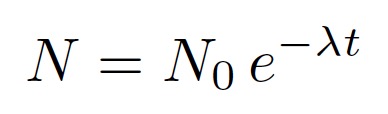 Lifetime
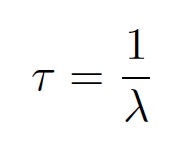 Source:  https://www.scientificamerican.com
Beam experiments
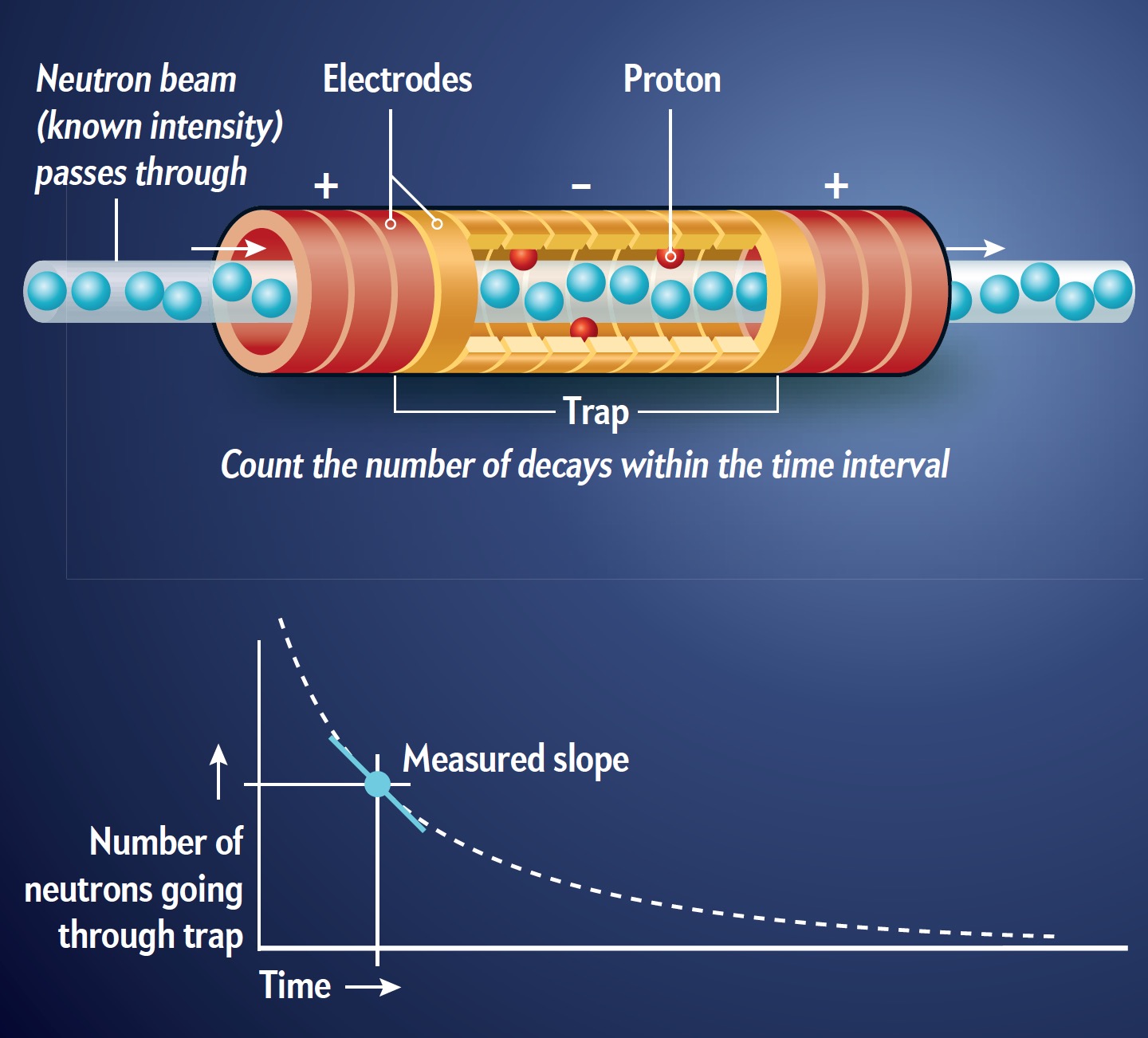 Only the decay rate to protons is measured
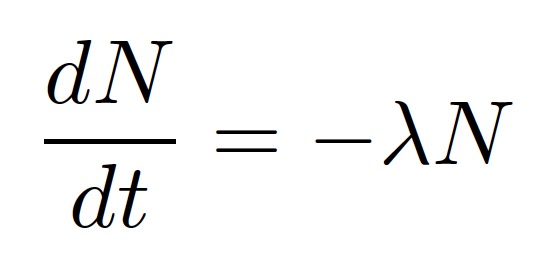 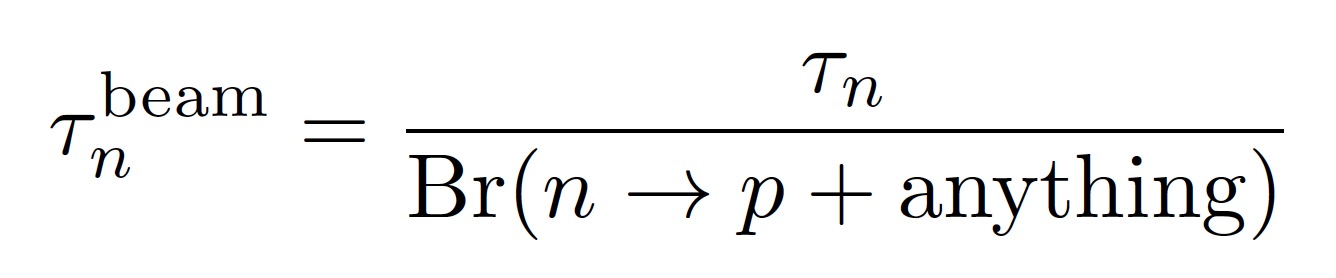 Source:  https://www.scientificamerican.com
Neutron dark decay
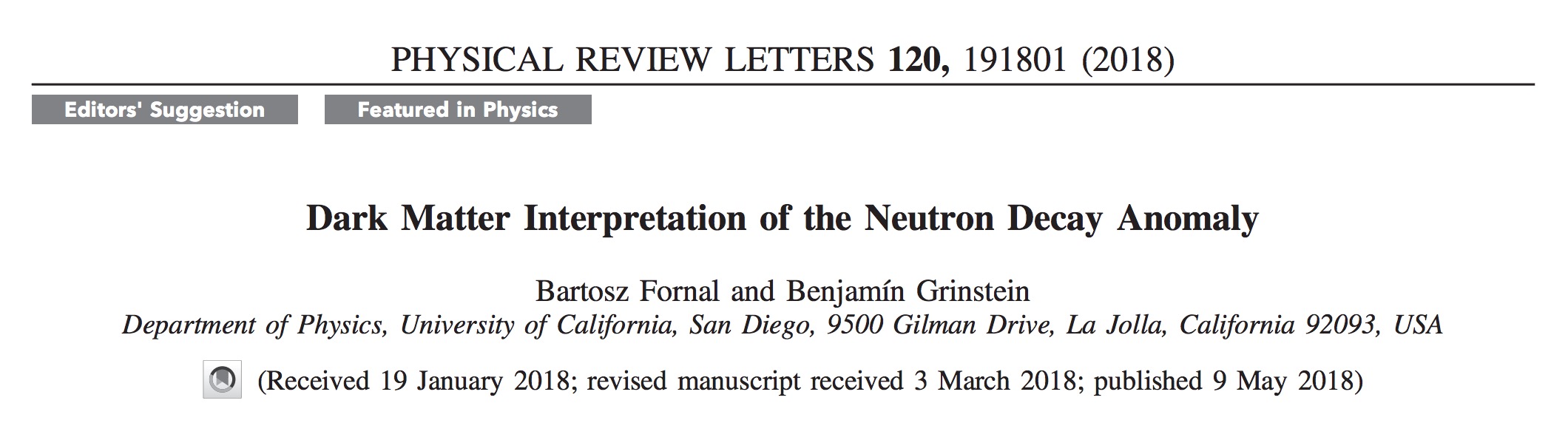 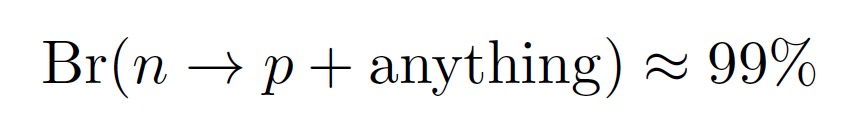 Remaining 1% :
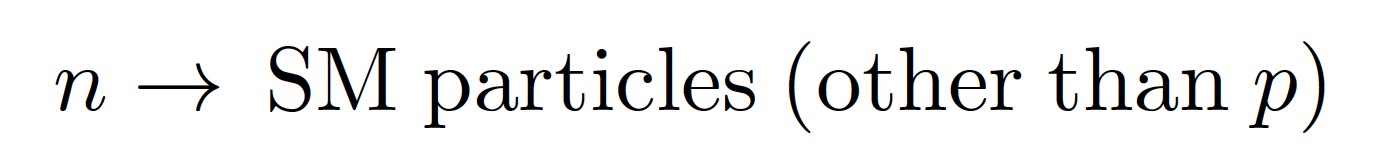 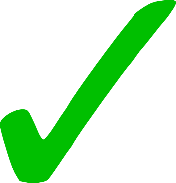 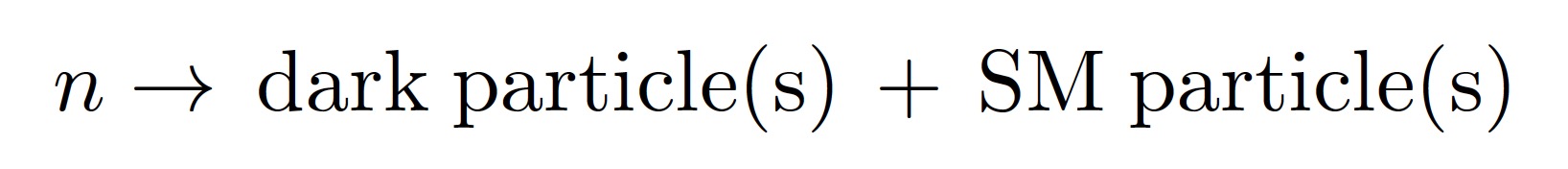 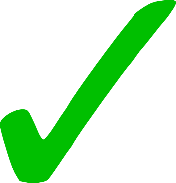 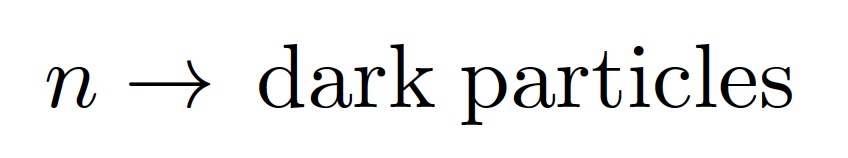 Nuclear physics bounds
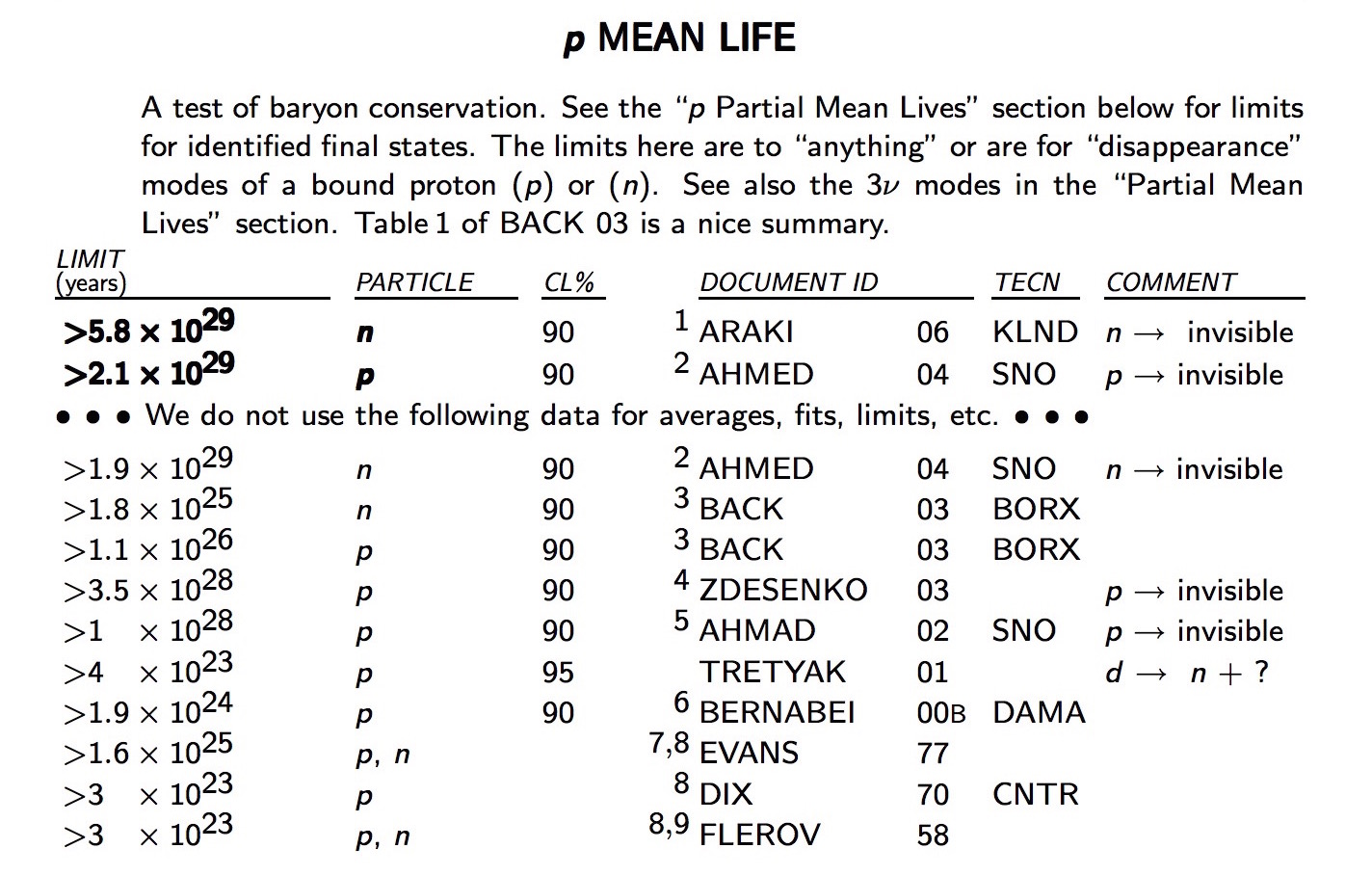 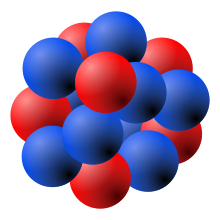 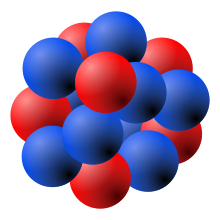 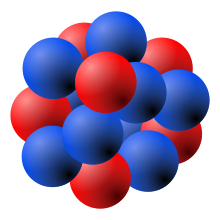 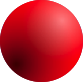 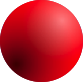 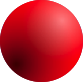 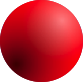 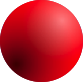 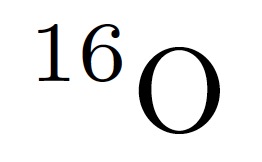 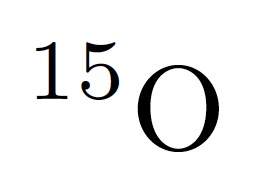 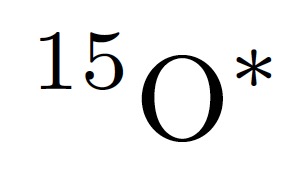 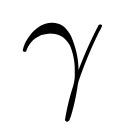 Nuclear physics bounds – 9Be
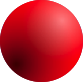 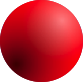 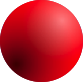 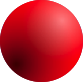 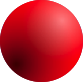 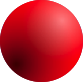 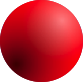 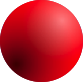 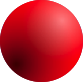 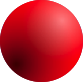 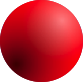 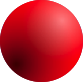 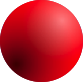 +
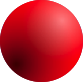 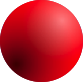 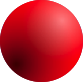 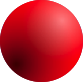 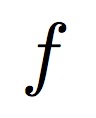 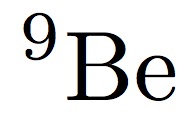 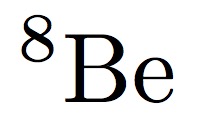 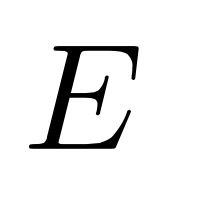 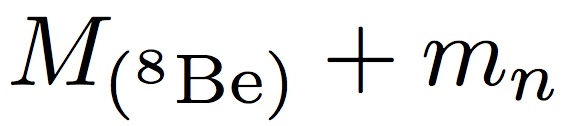 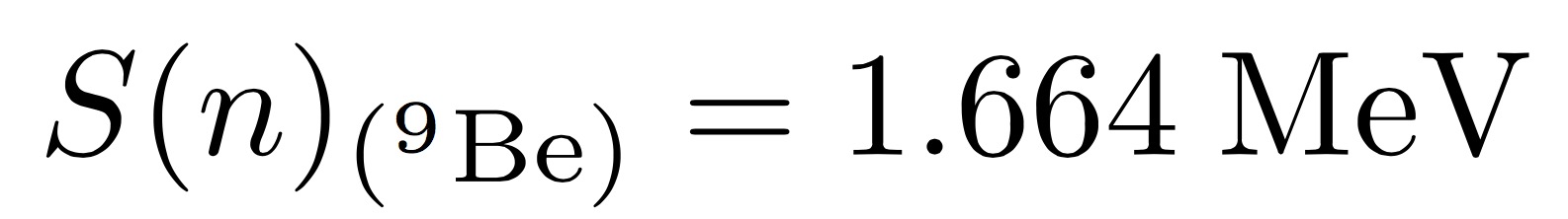 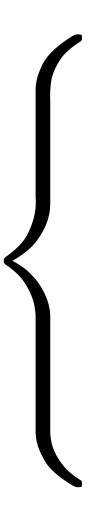 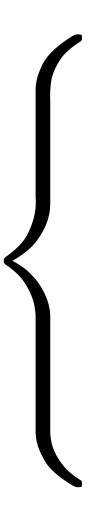 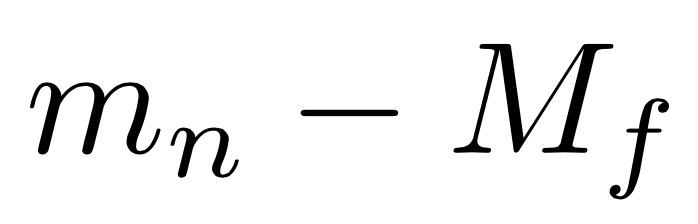 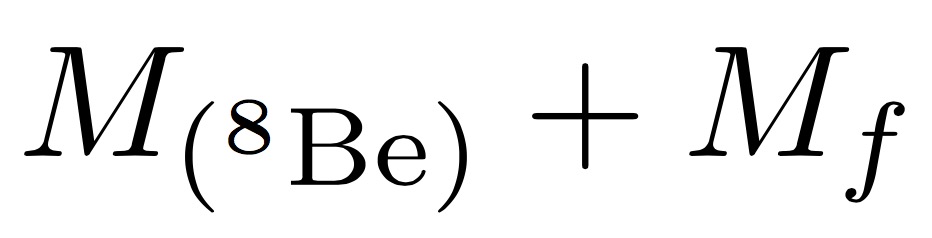 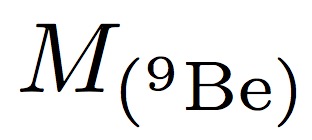 9Be decay forbidden if:
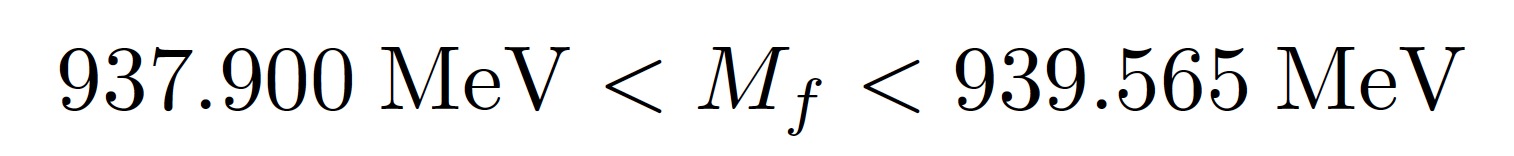 Possible decay channels
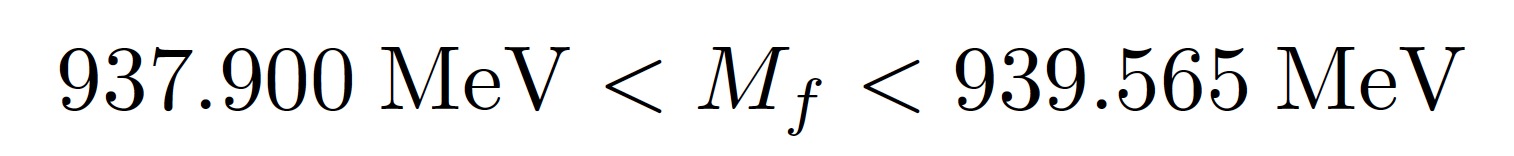 Neutron           dark particle + photon


        Neutron           dark particle + e+e-


        Neutron           two dark particles


        Neutron           …
Neutron          dark particle + photon
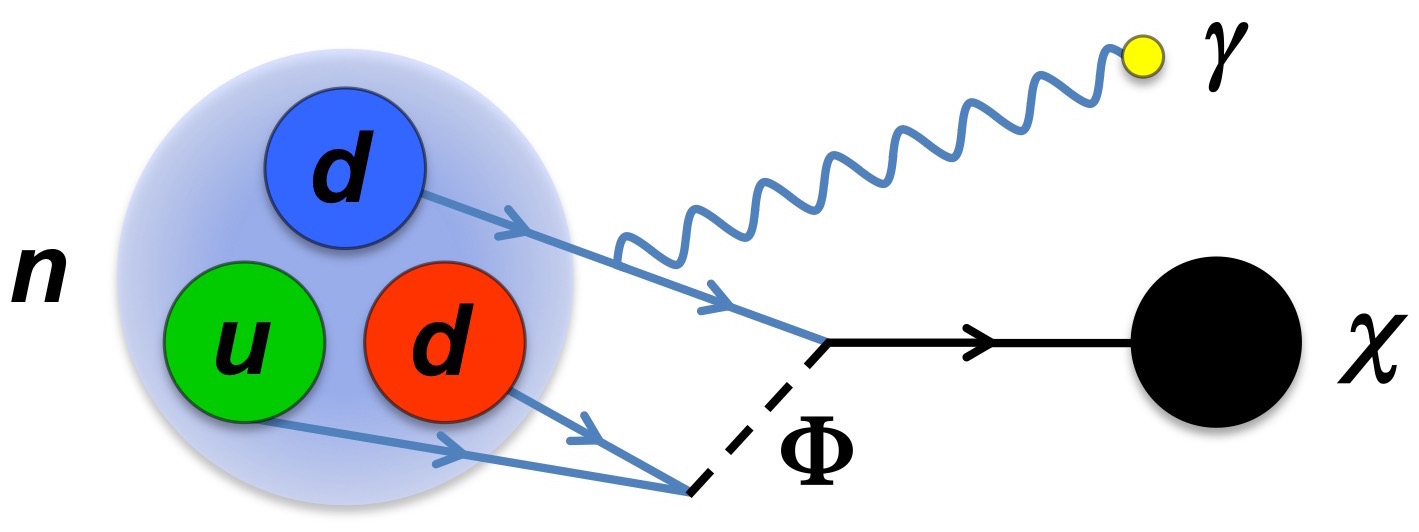 χ
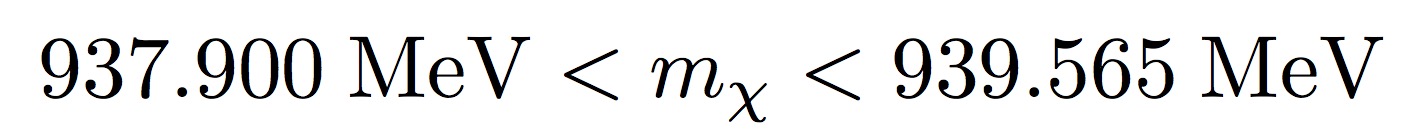 Dark particle mass
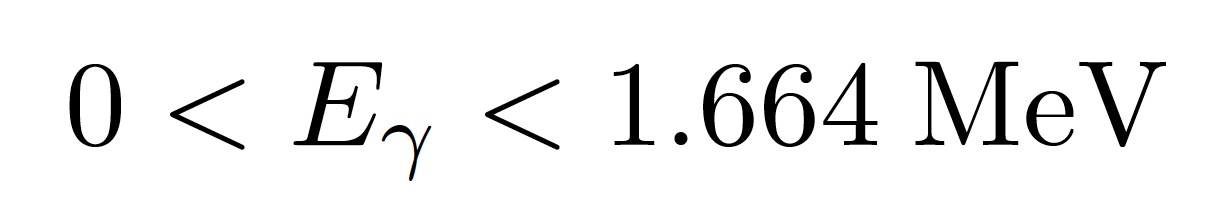 Dark decay photon energy
Dark matter case
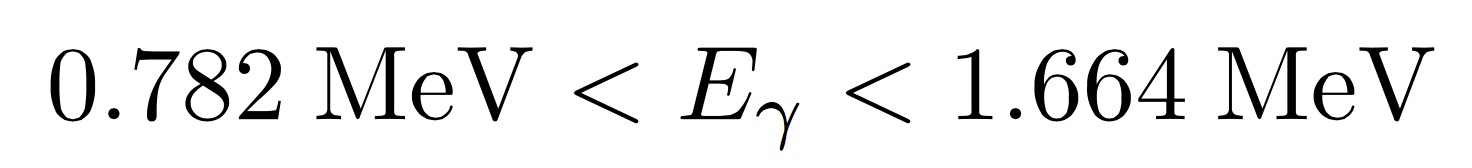 Model 1

(minimal)
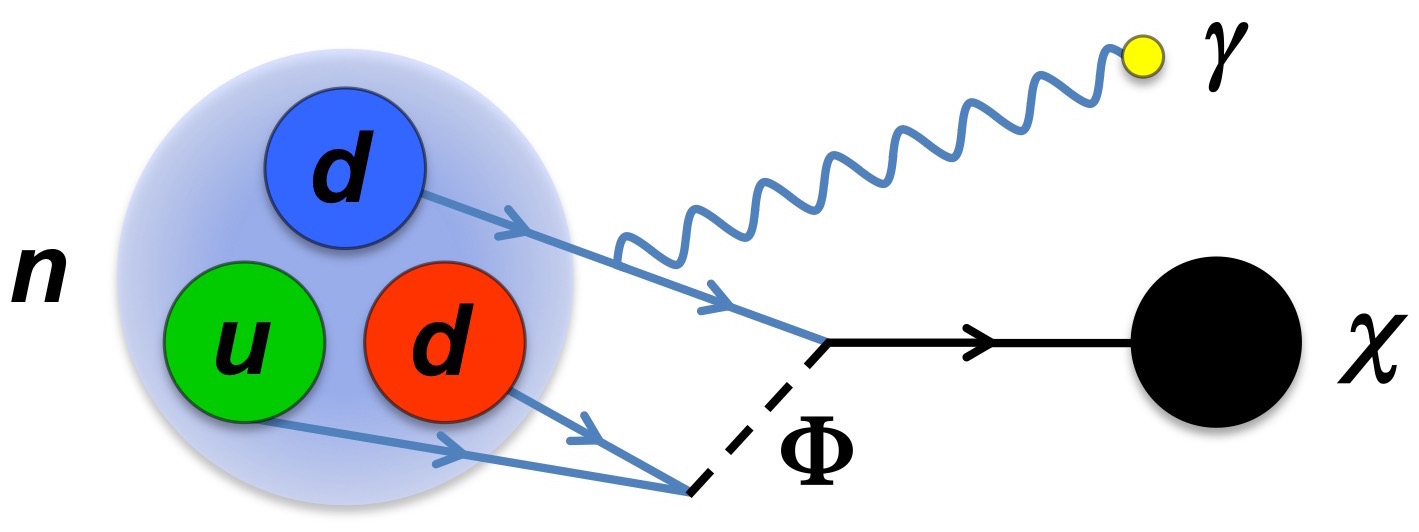 χ
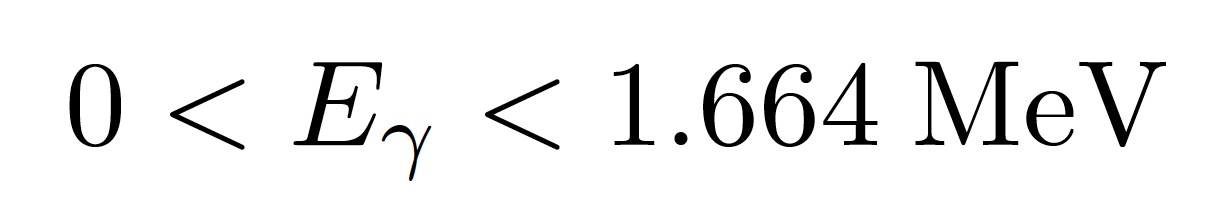 Lagrangian
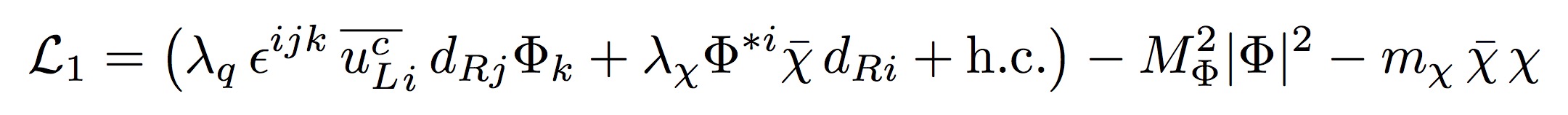 Dark decay rate
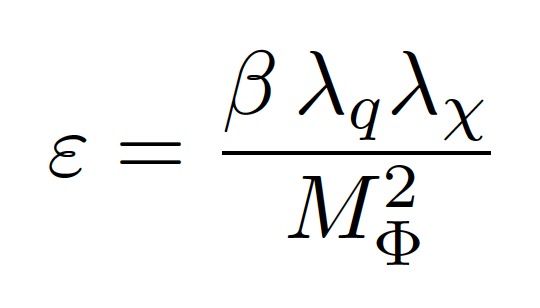 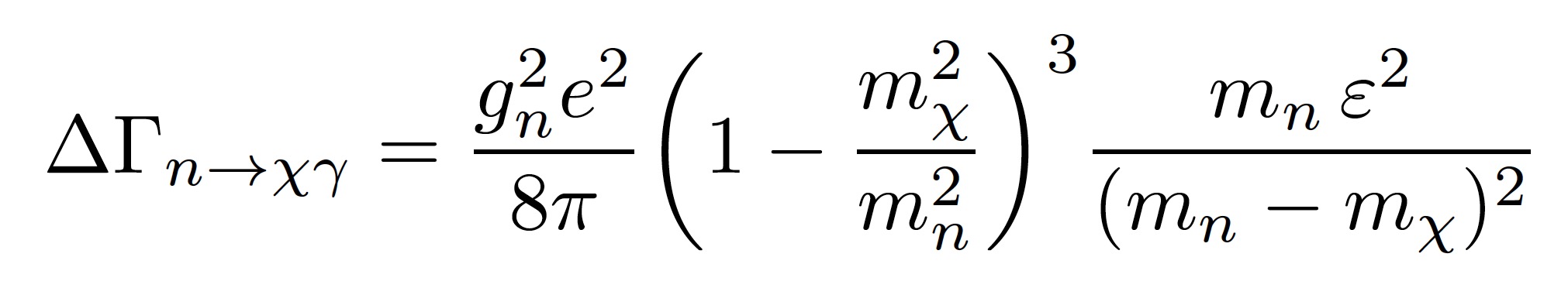 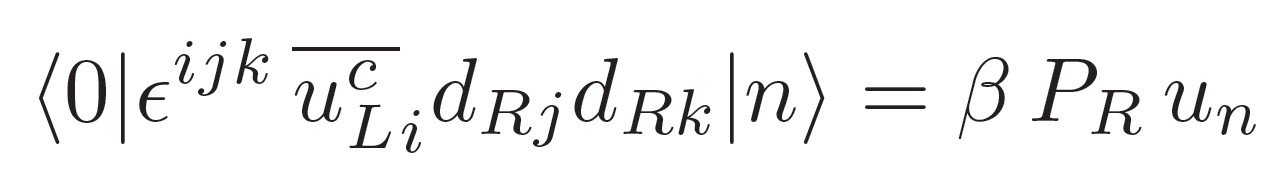 To explain the neutron lifetime discrepancy
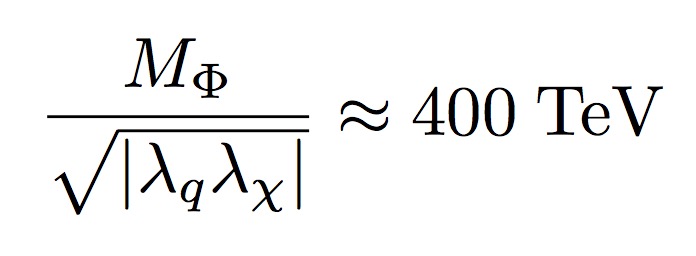 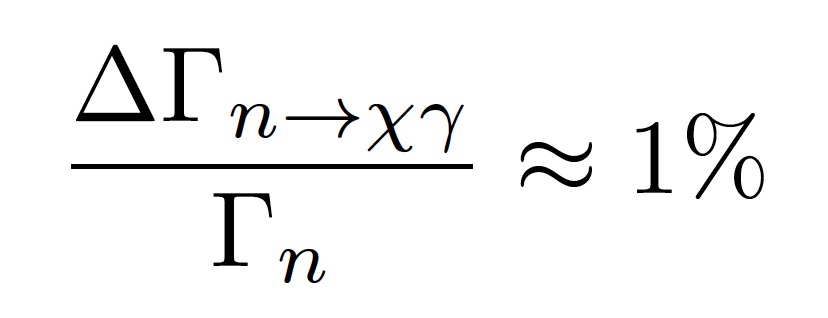 Neutron          two dark particles
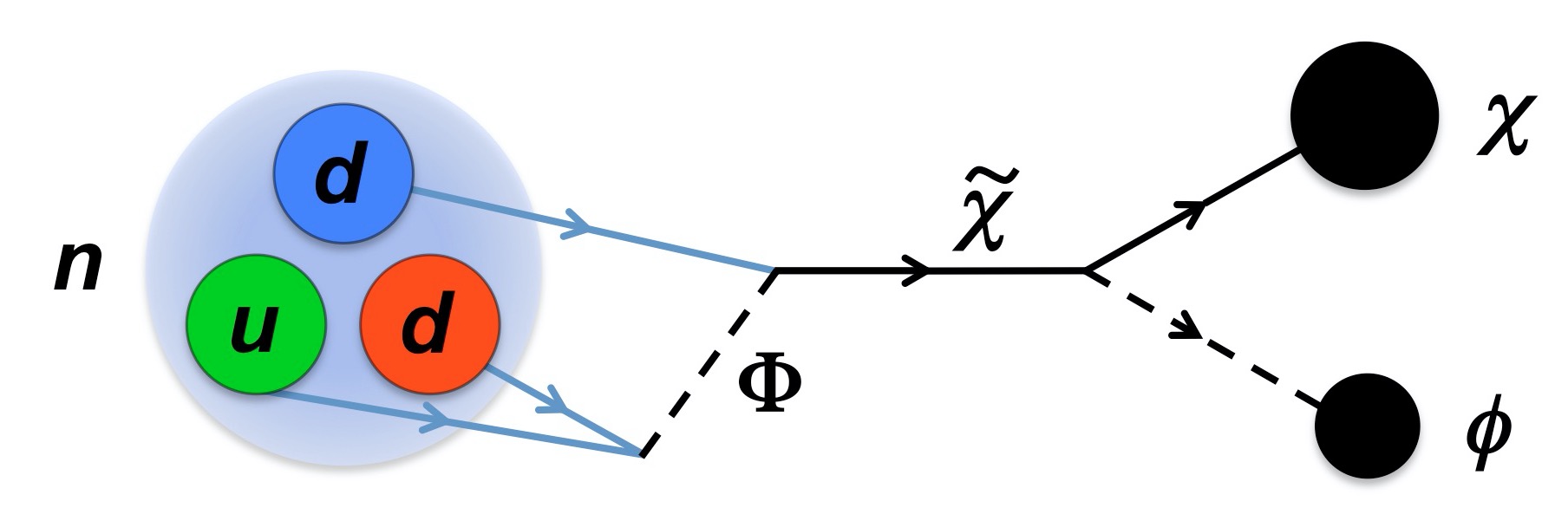 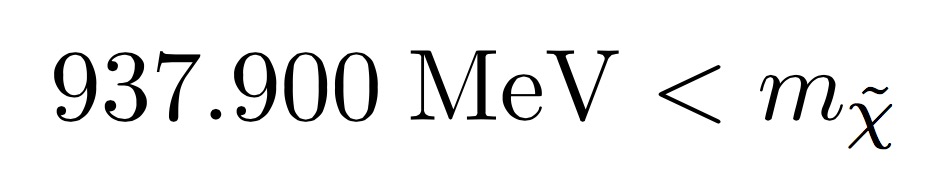 Constraints on masses
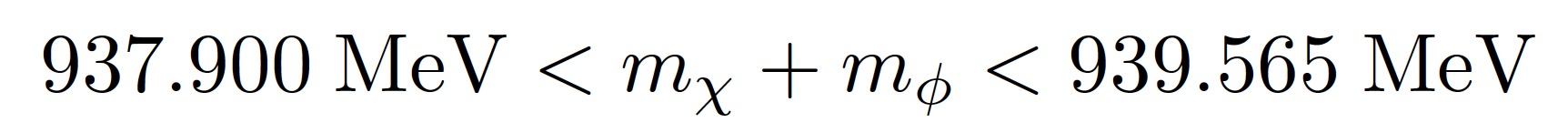 Dark matter case
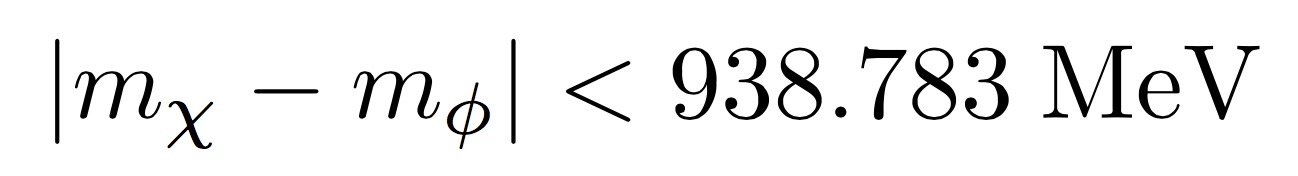 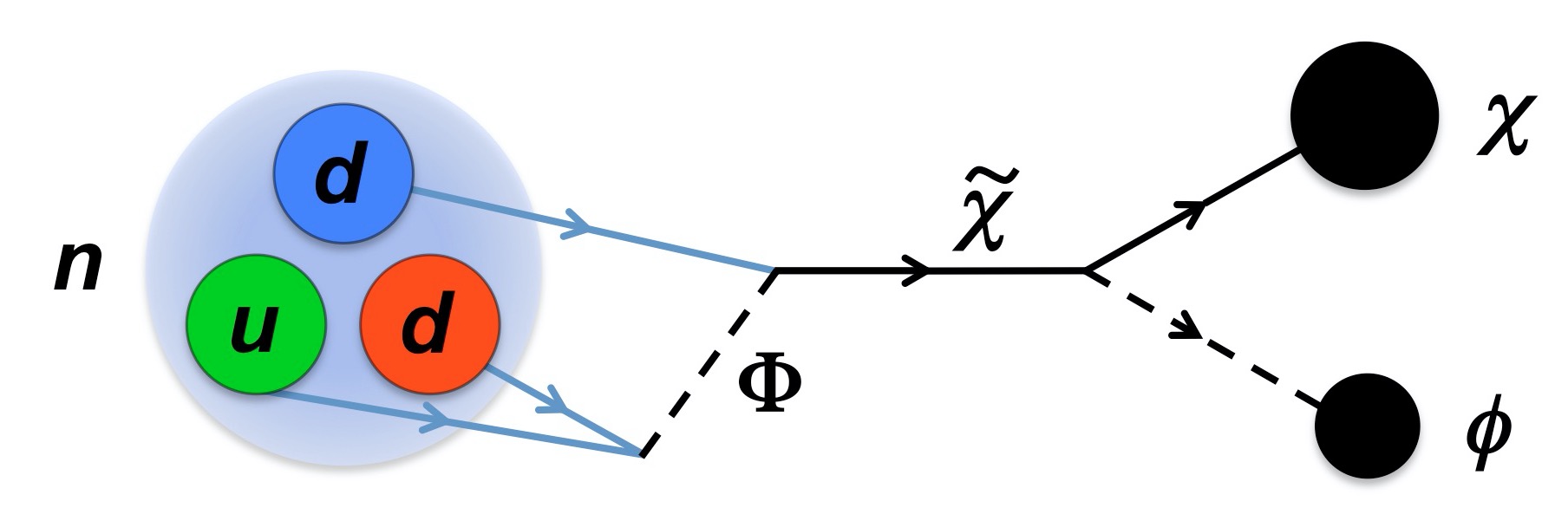 Model 2
Lagrangian
Dark decay rate
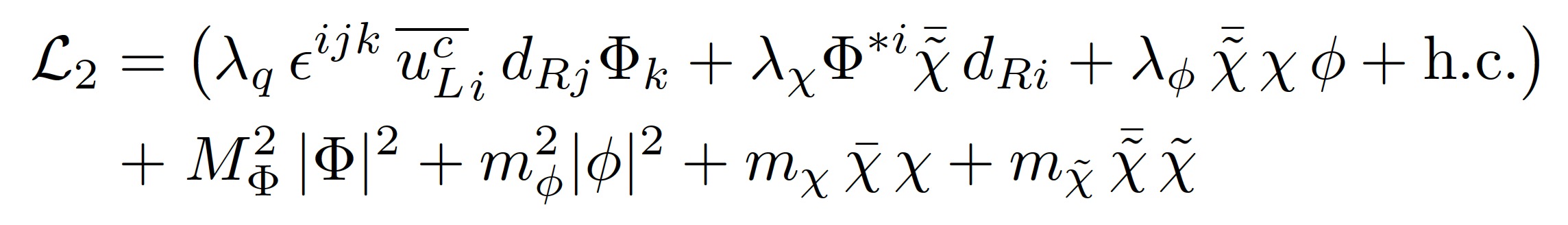 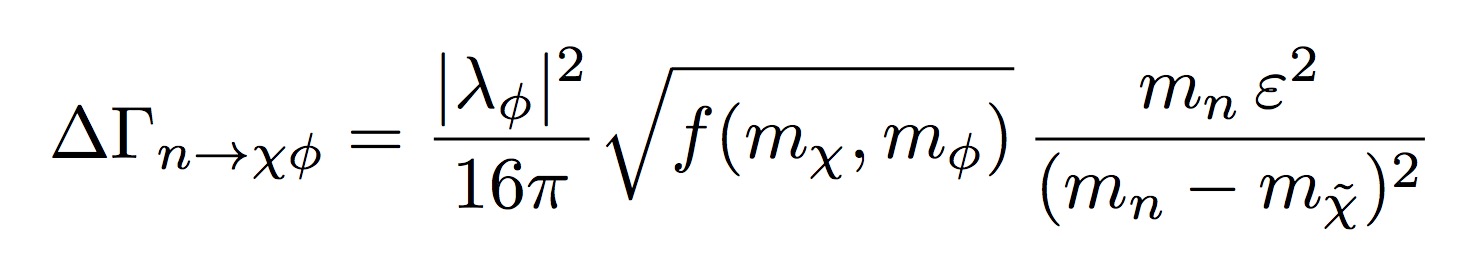 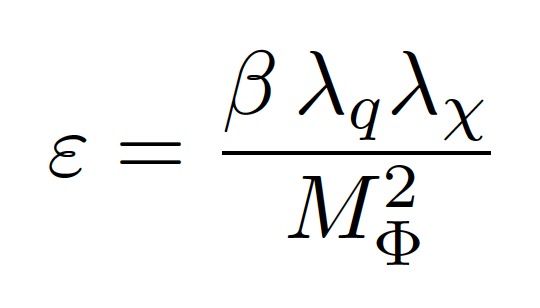 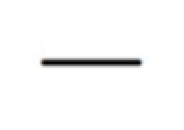 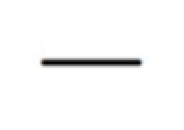 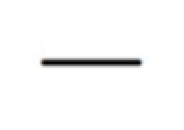 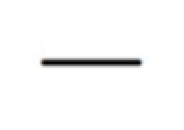 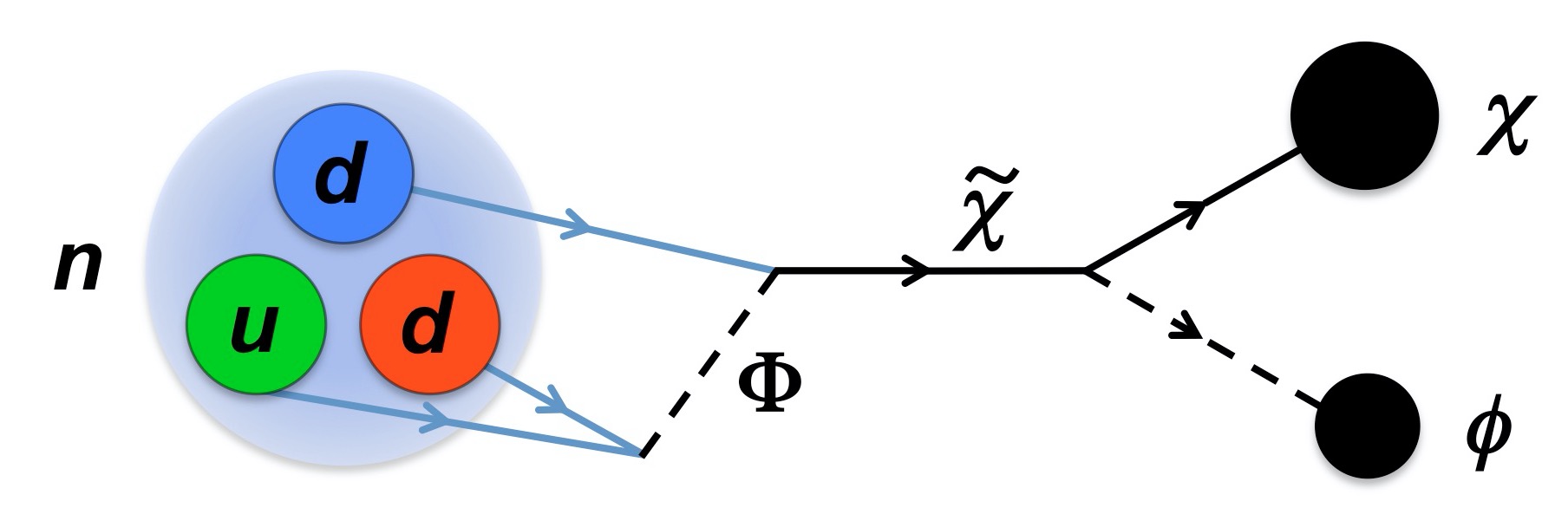 Model 2
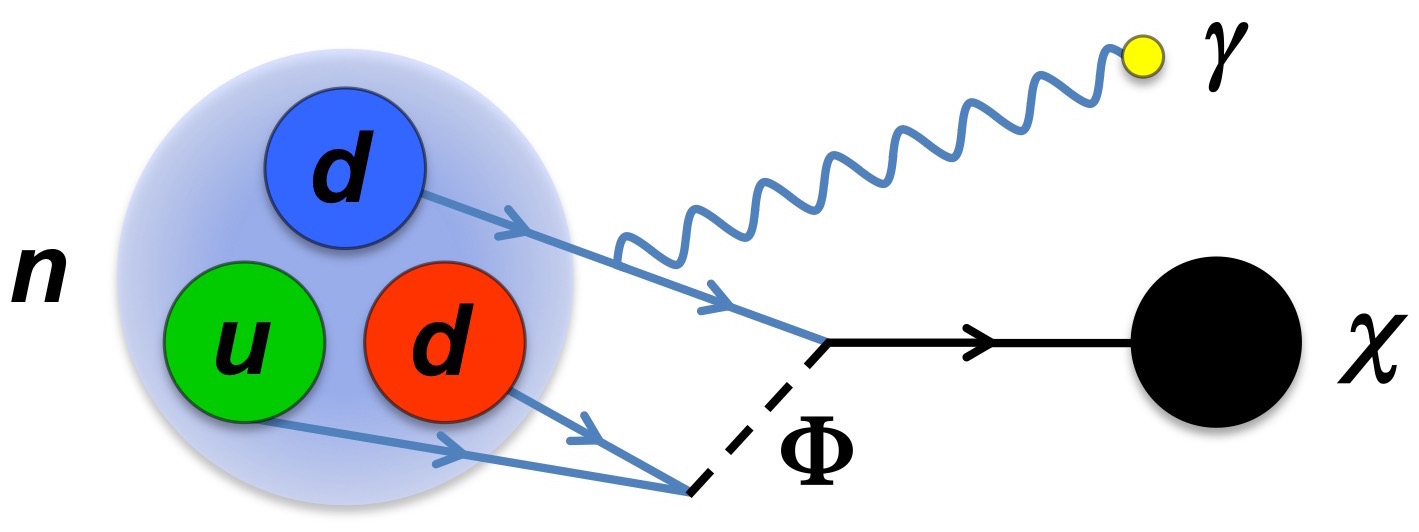 χ
For  mχ > mn
~
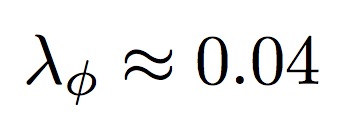 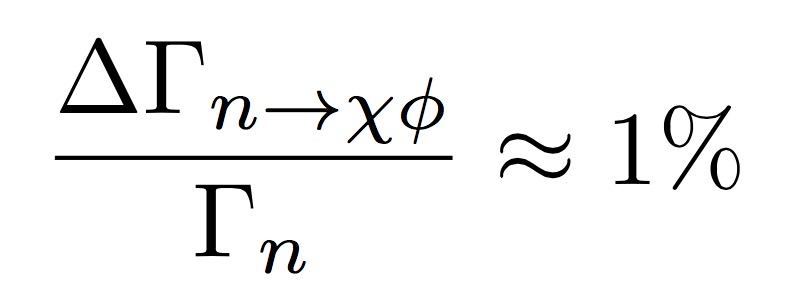 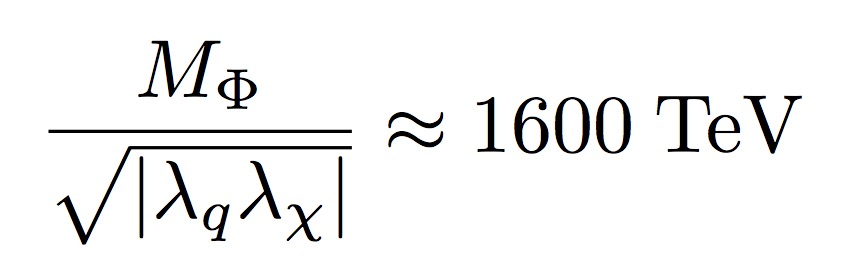 For  937.9 MeV  <  mχ < mn
~
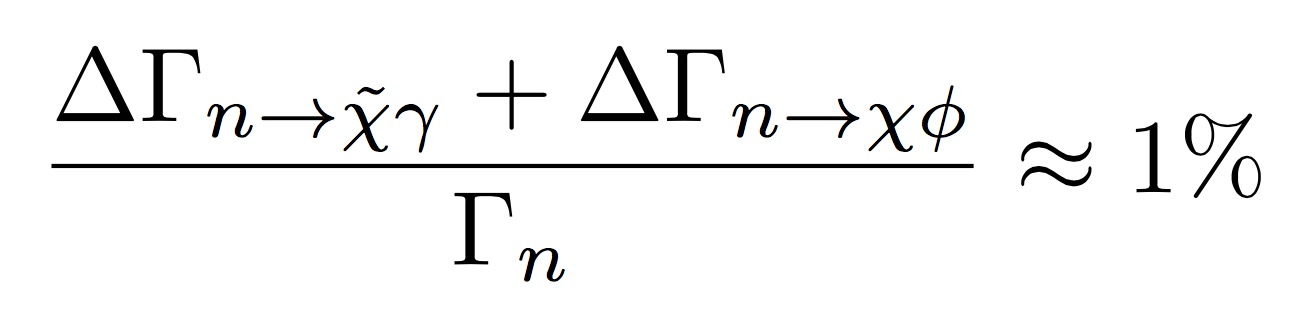 Neutron star constraints
McKeen, Nelson, Reddy & Zhou, Neutron stars exclude light dark baryons, arXiv:1802.08244 [hep-ph]
Baym, Beck, Geltenbort & Shelton, Coupling neutrons to dark fermions to explain the neutron lifetime anomaly is incompatible with observed neutron stars, arXiv:1802.08282 [hep-ph]
Motta, Guichon & Thomas, Implications of neutron star properties for the existence of light dark matter, 
J. Phys. G 45 05LT01 (2018), arXiv:1802.08427 [nucl-th]
Dark matter self-interactions needed to block the neutron dark decay and allow the observed neutron star masses
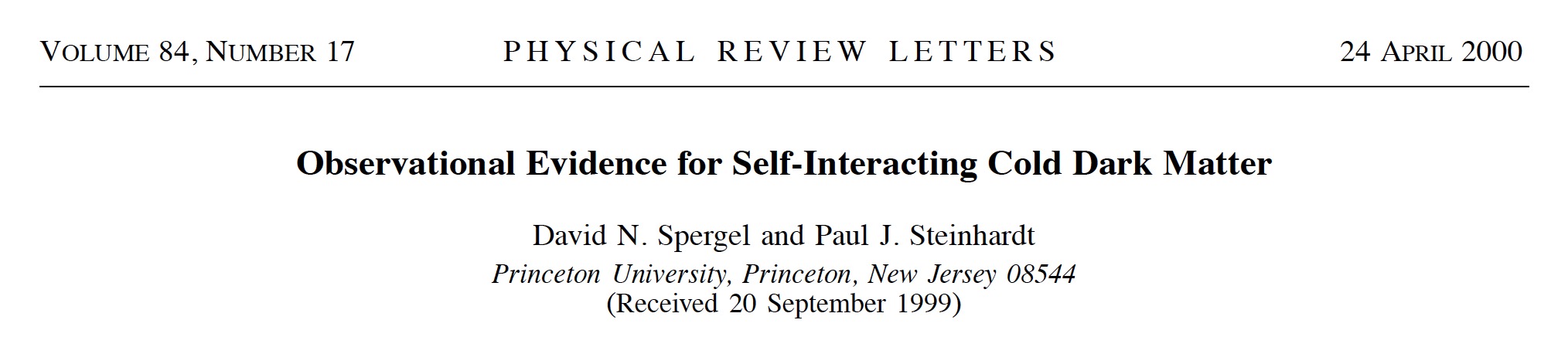 Neutron star constraints
McKeen, Nelson, Reddy & Zhou, Neutron stars exclude light dark baryons, arXiv:1802.08244 [hep-ph]
Baym, Beck, Geltenbort & Shelton, Coupling neutrons to dark fermions to explain the neutron lifetime anomaly is incompatible with observed neutron stars, arXiv:1802.08282 [hep-ph]
Motta, Guichon & Thomas, Implications of neutron star properties for the existence of light dark matter, 
J. Phys. G 45 05LT01 (2018), arXiv:1802.08427 [nucl-th]
Dark matter self-interactions needed to block the neutron dark decay and allow the observed neutron star masses
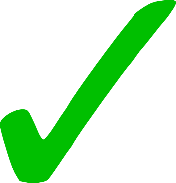 Cline & Cornell, Dark decay of the neutron, arXiv:1803.04961 [hep-ph]
Karananas & Kassiteridis, Small-scale structure from neutron dark decay, arXiv:1805.03656 [hep-ph]
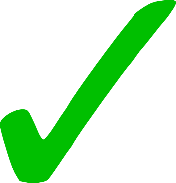 Neutron dark decay – excluded regions
monochromatic photons
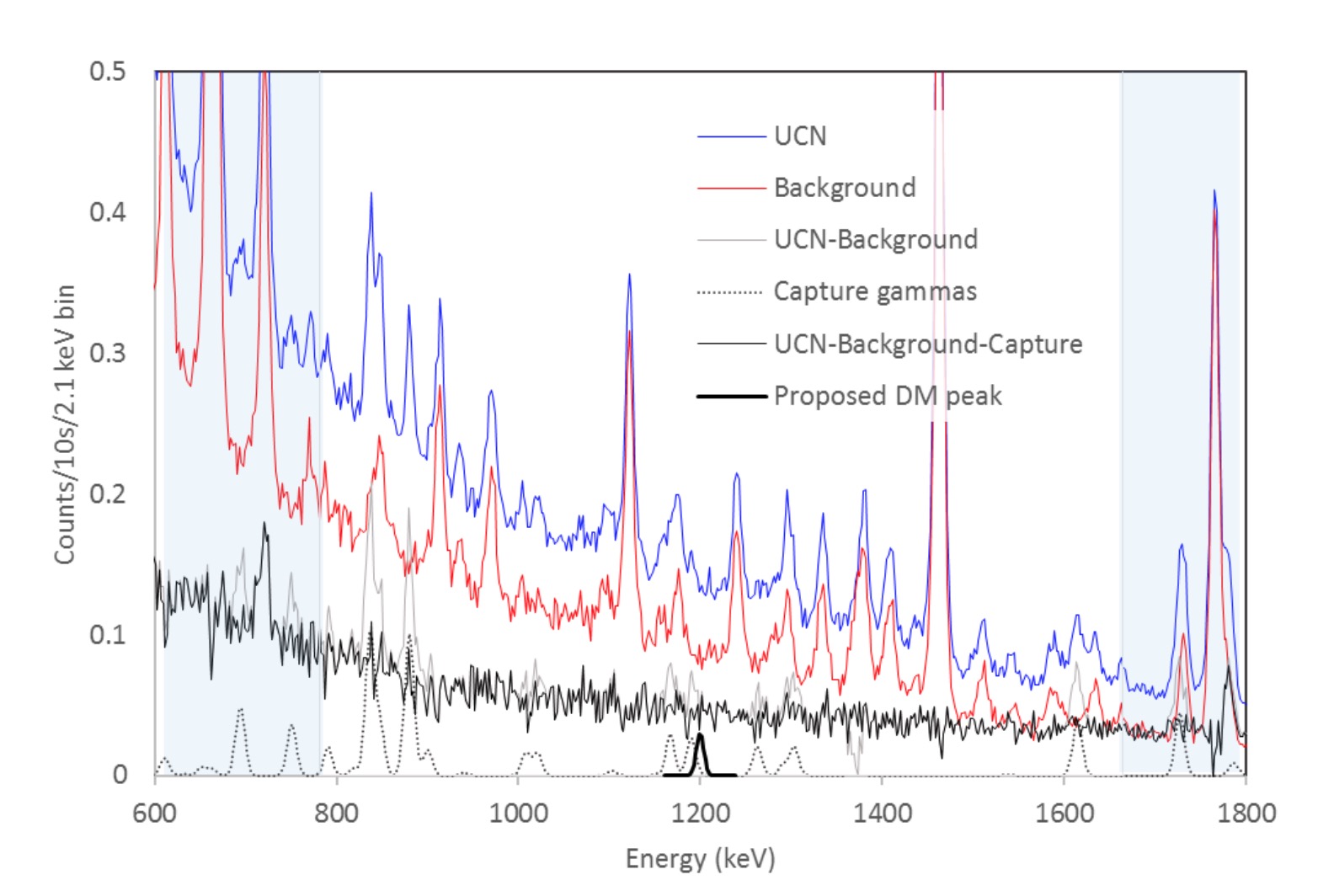 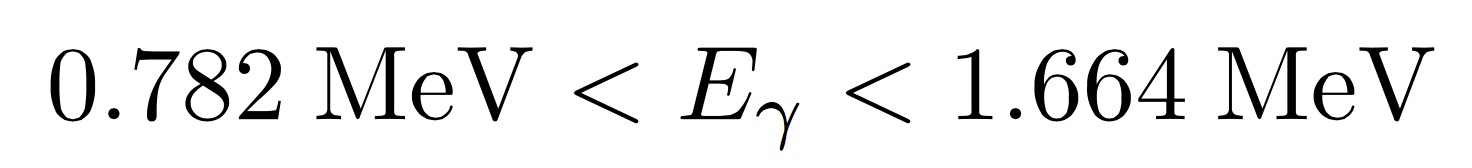 Tang et al., Search for the neutron decay 
n → X + γ  where X is a dark matter particle,  
arXiv:1802.01595 [nucl-ex]
electron-positron pairs
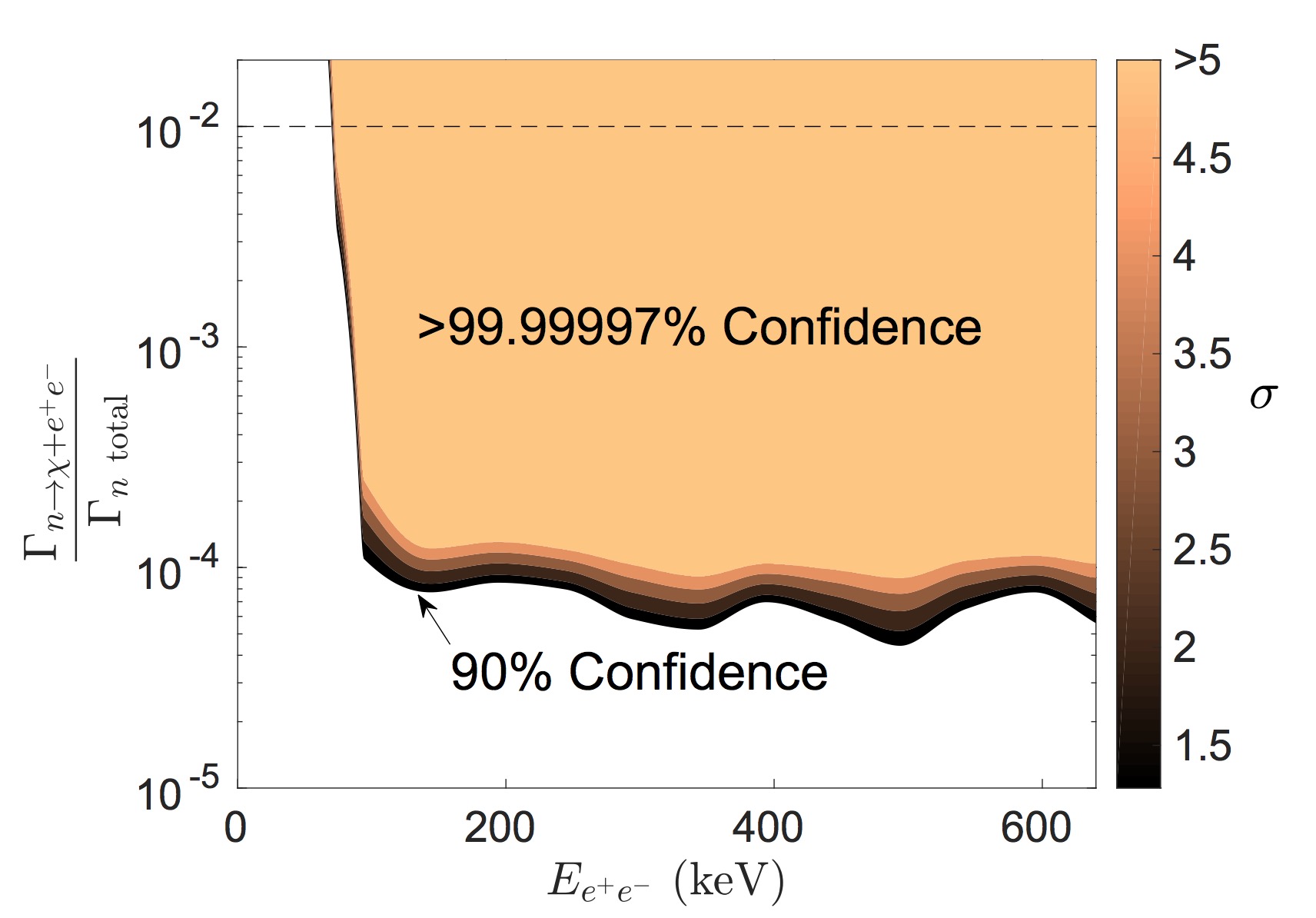 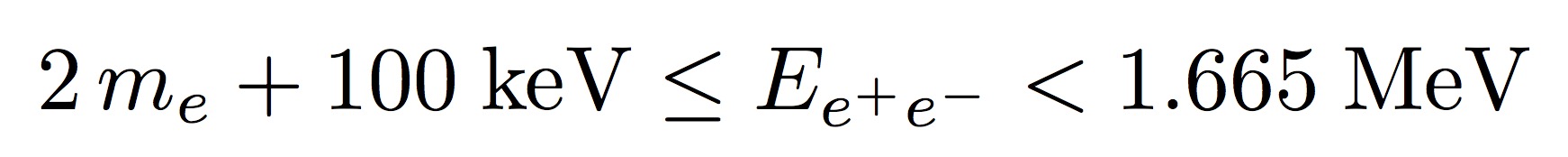 Sun et al., Search for dark matter decay of the free neutron from the UCNA experiment: n → χ + e+e−, arXiv:1803.10890 [nucl-ex]
Neutron dark decay – exciting results
Experimental nuclear physics hint
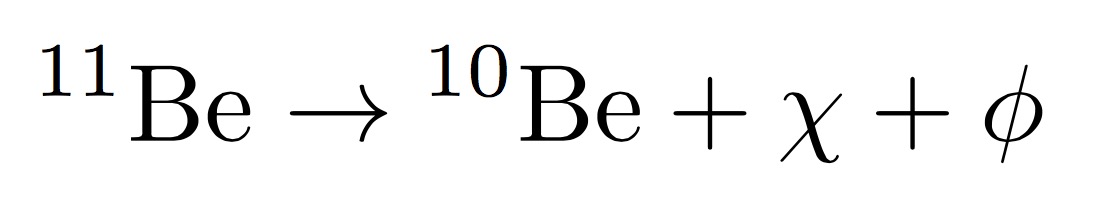 Pfutzner & Riisager, Examining the possibility to observe neutron dark decay in nuclei, PRC 97, 042501(R) (2018)
Riisager et al., 11Be(βp), a quasi-free neutron decay?, PLB 732, 305 (2014)
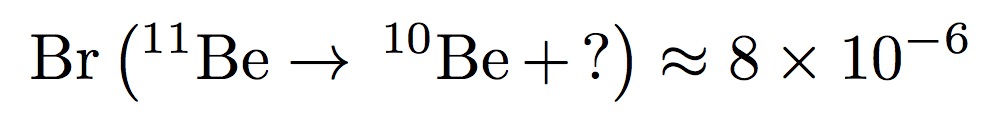 Theoretical progress
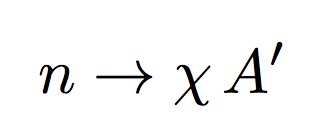 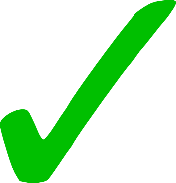 Cline & Cornell, Dark decay of the neutron, arXiv:1803.04961
resolution of the small-scale problems in ΛCDM
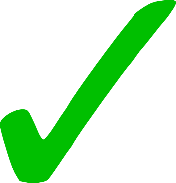 Karananas & Kassiteridis, Small-scale structure from neutron dark decay, arXiv:1805.03656
Wishful thoughts
“Missing Neutrons May Lead a Secret 
Life as Dark Matter”, 
C. Moskowitz, Scientific American (January 29, 2018)
It would be truly amazing if the good old neutron turned out to be the particle enabling us to probe the dark matter sector of the universe
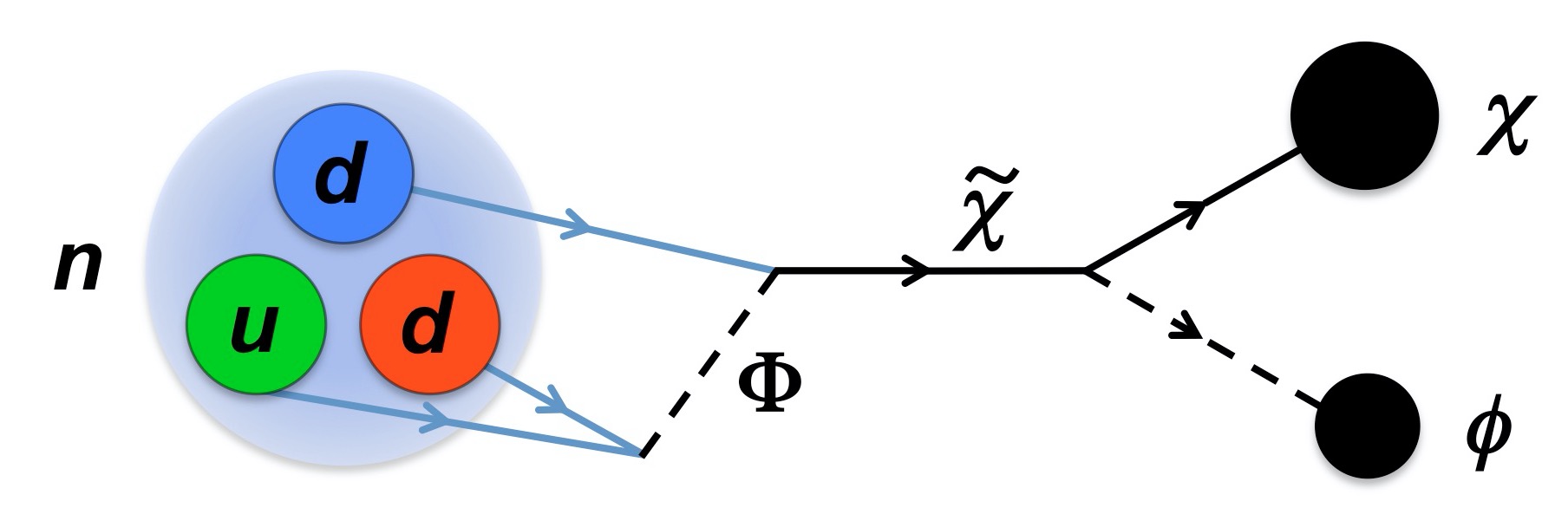 Thank you!
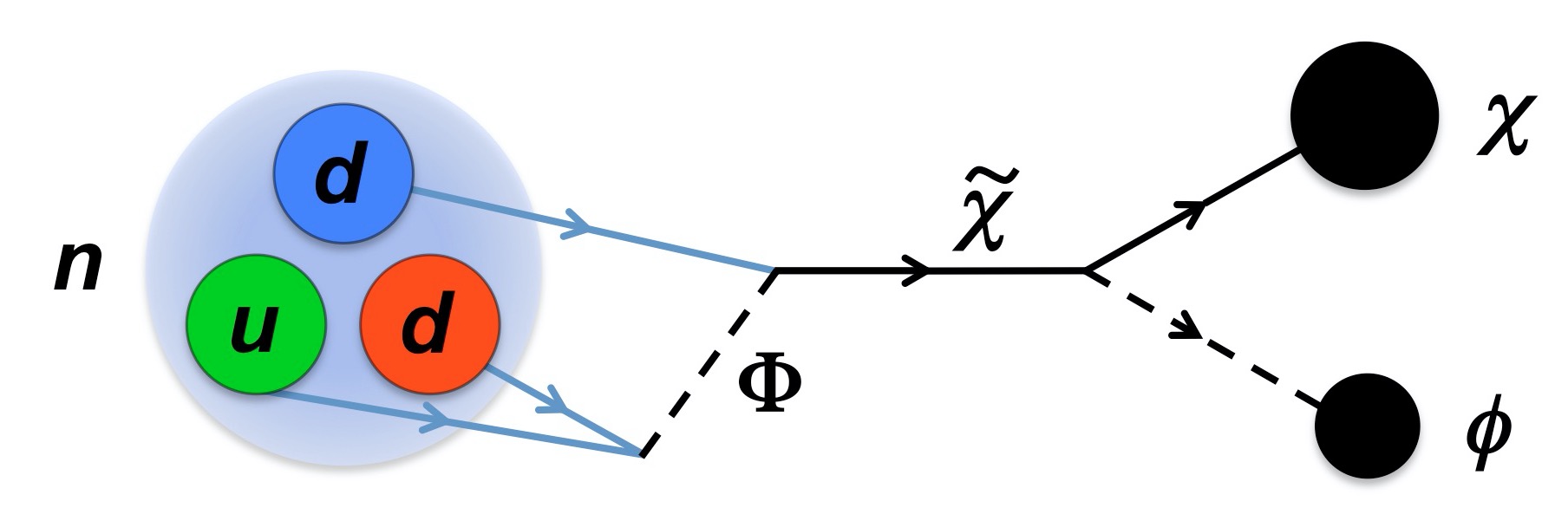 Thank you!
Back-up slide:  LHC signatures
Φ can be singly produced through  u d  Φ or pair produced via gluon fusion  g g  Φ Φ
Collider signatures involve:
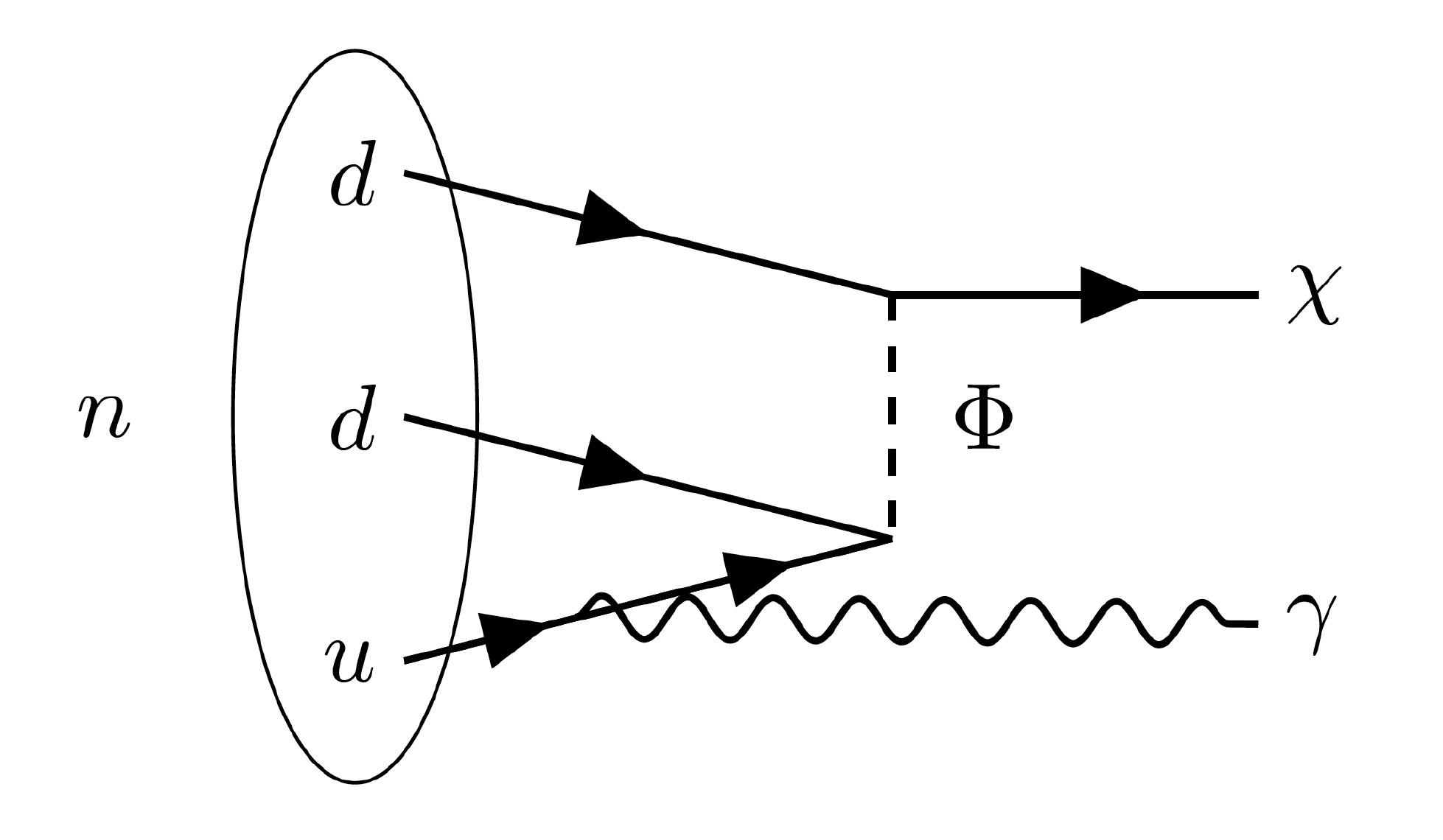 2 jets,  monojet + MET
2 jets + MET,   3 jets + MET,   4 jets
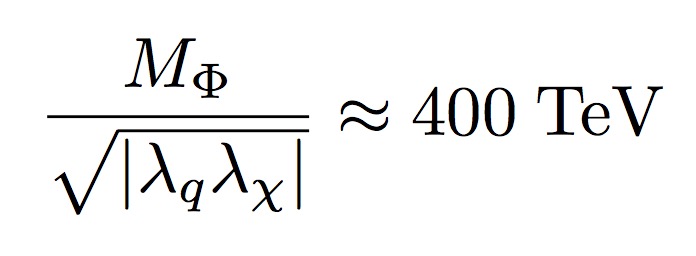 2-jets,  MET  (not necessarily suppressed)
Back-up slide:  Dark matter
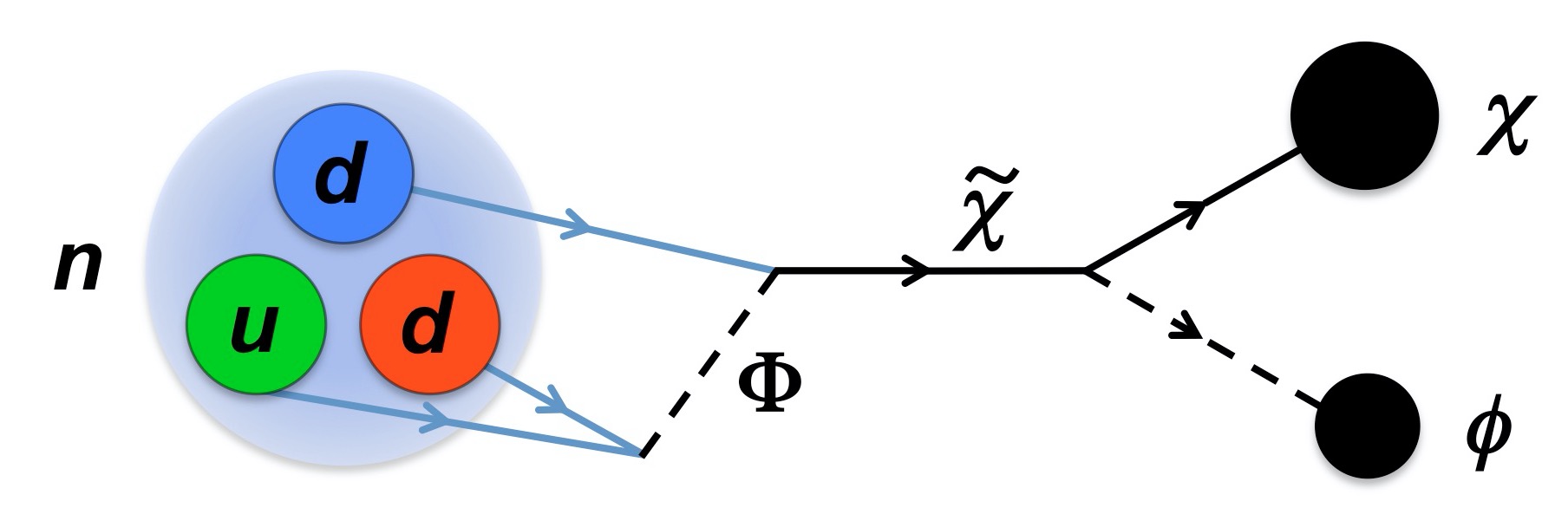 Model 1:   non-thermal DM production
( Allahverdi, Dev, Dutta, PLB 02, 019 (2018) )
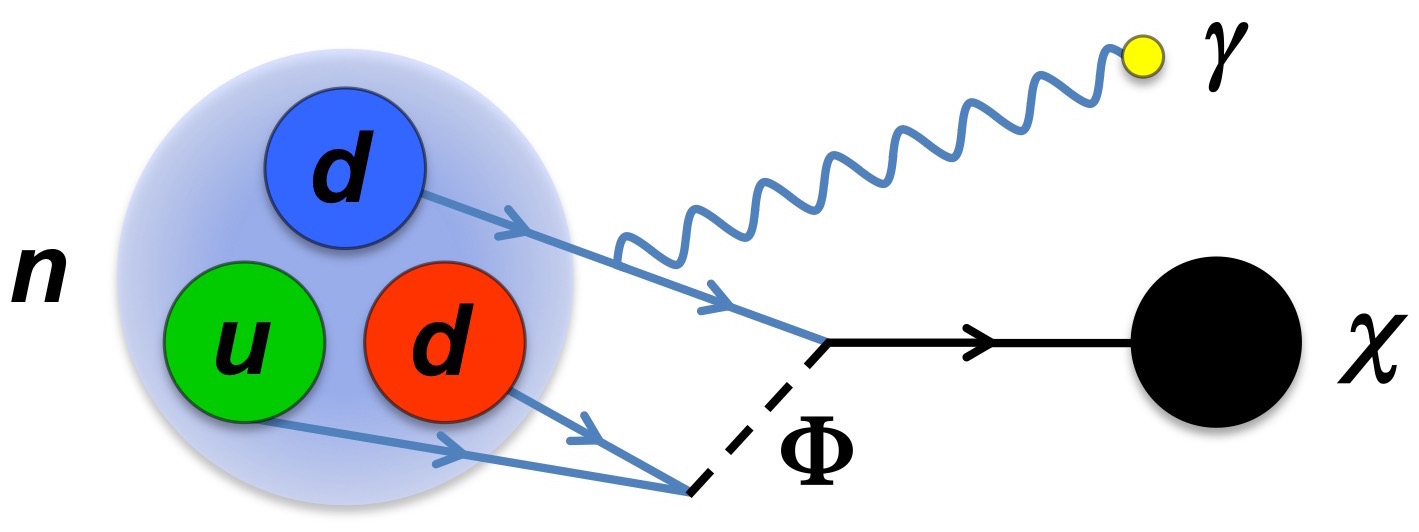 χ
Model 2:   (a)  DM non-thermally produced

                  (b)  DM thermally produced
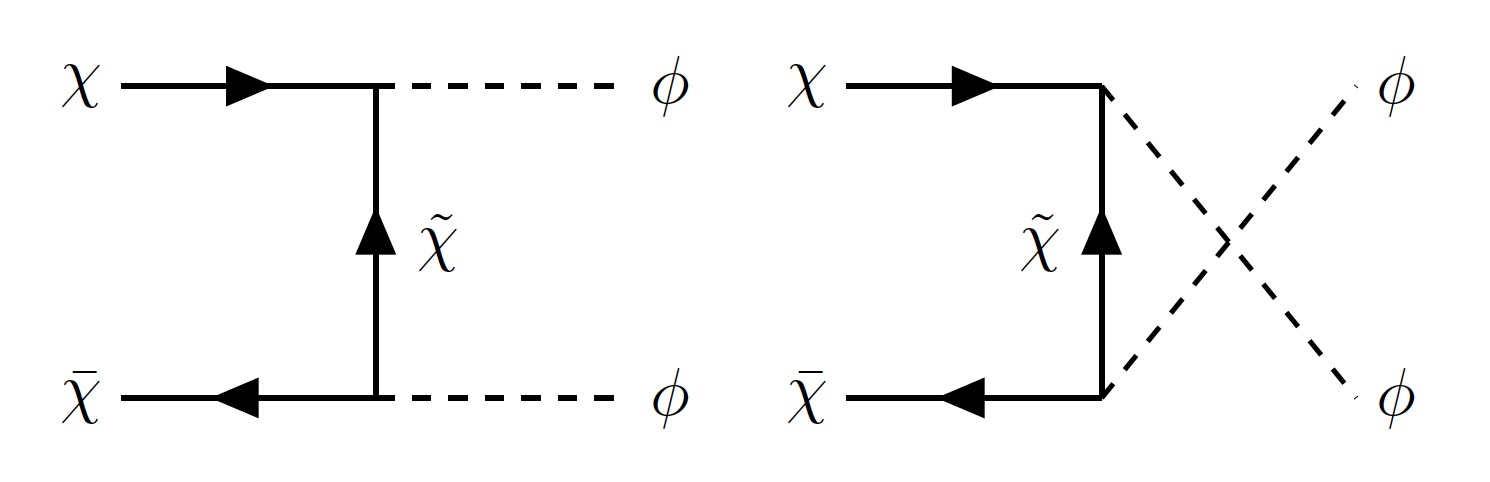 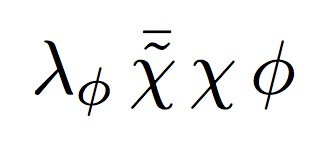 Observed DM relic abundance for:
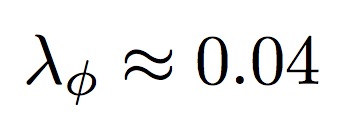 DM annihilation
Back-up slide:  Model 1 – Effective nuclear level
Effective Lagrangian
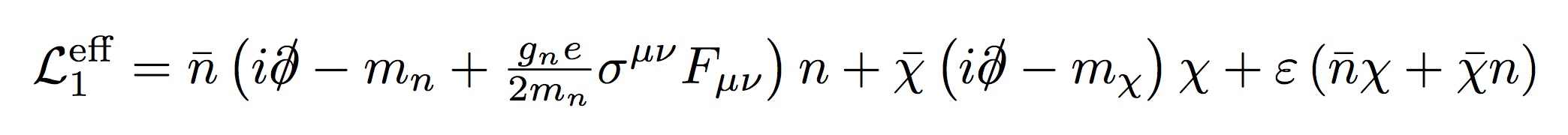 Dark decay effective term
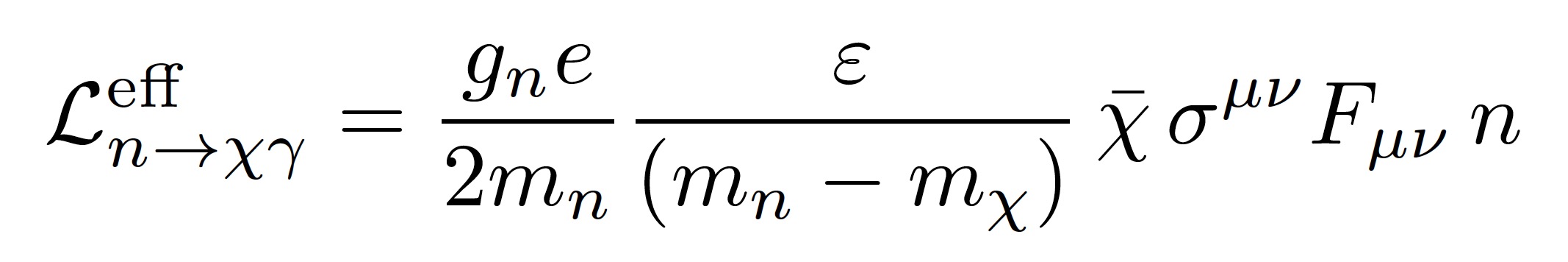 Dark decay rate
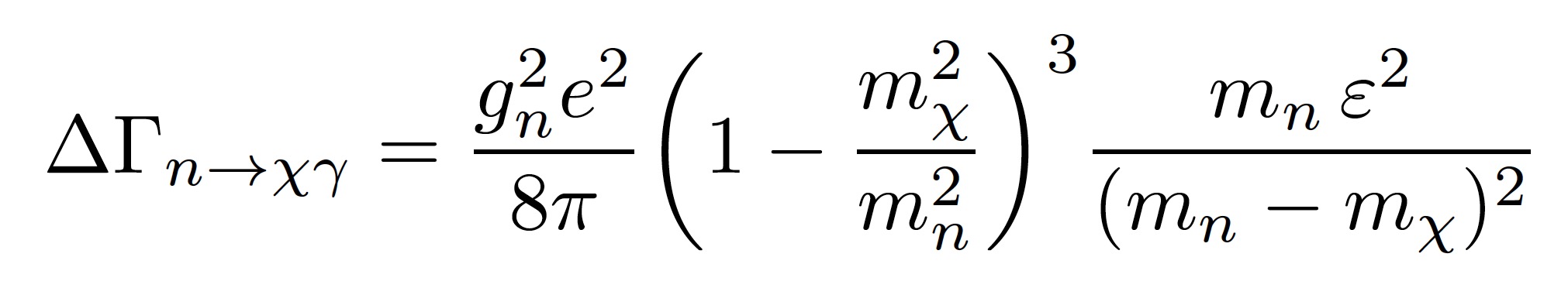 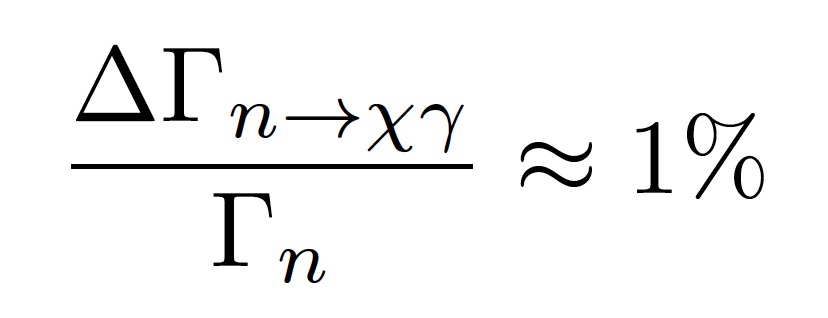 Back-up slide:  Particle – nuclear matching
Particle level Lagrangian
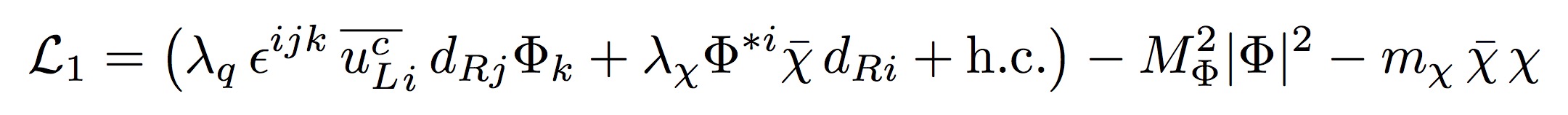 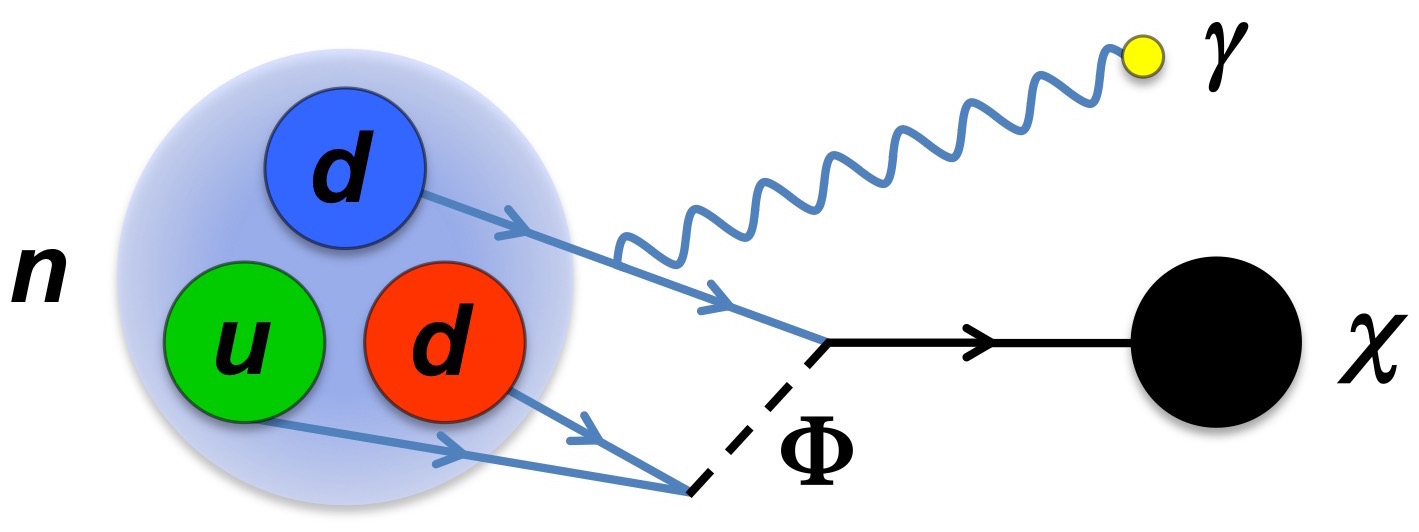 χ
Nuclear level Lagrangian
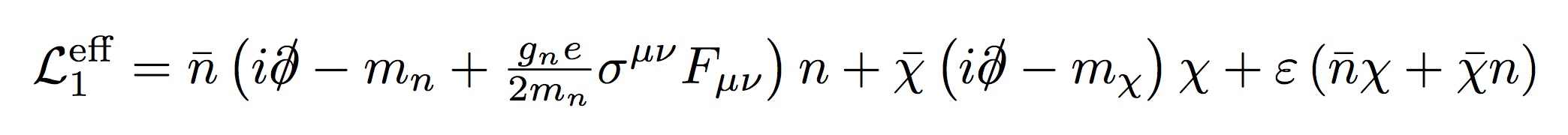 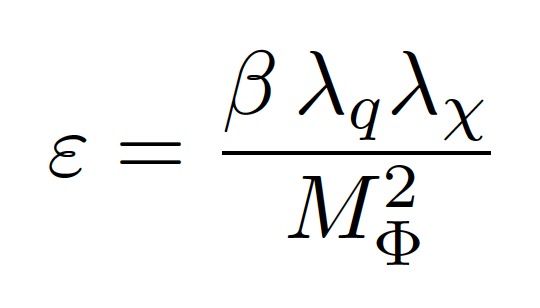 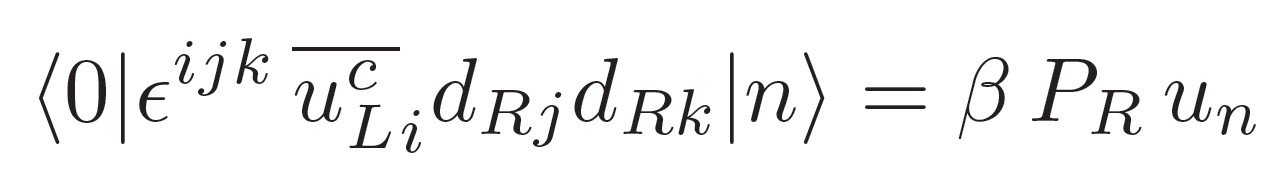 Back-up slide:  Nuclear physics bounds
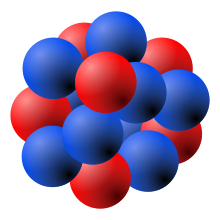 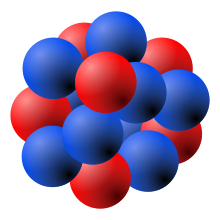 +
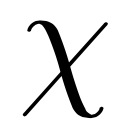 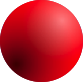 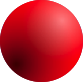 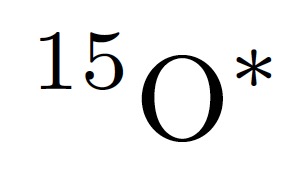 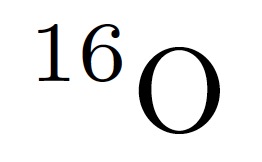 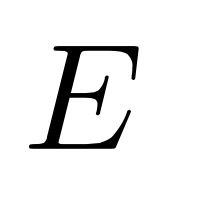 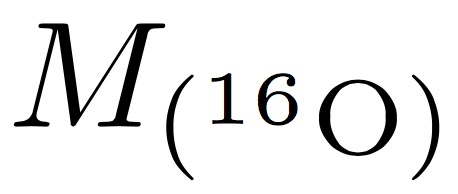 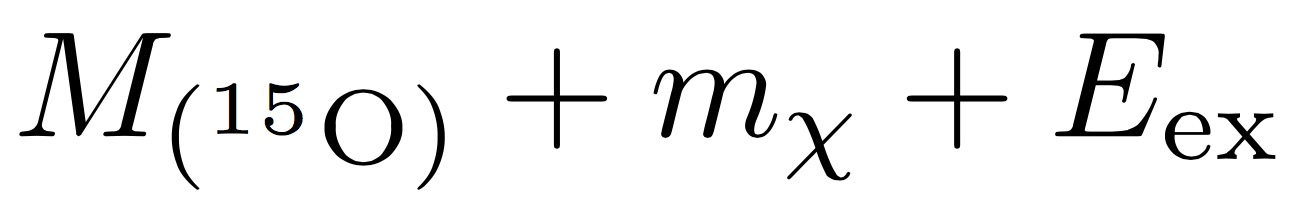 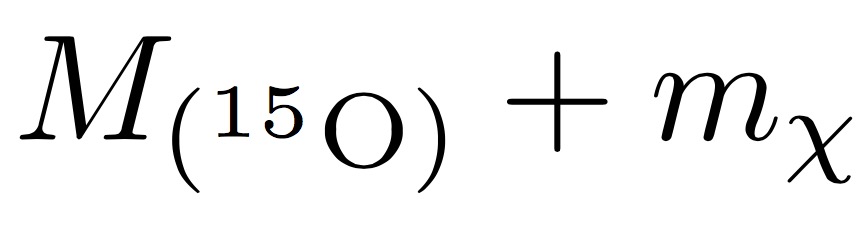 Back-up slide:  Nuclear physics bounds
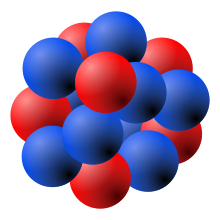 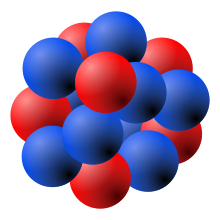 +
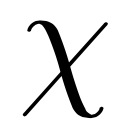 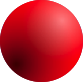 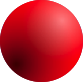 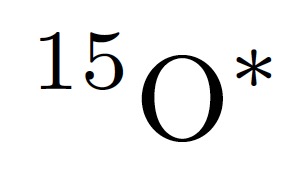 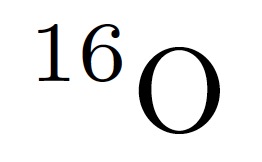 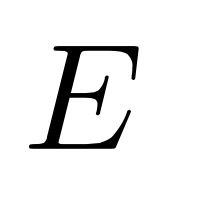 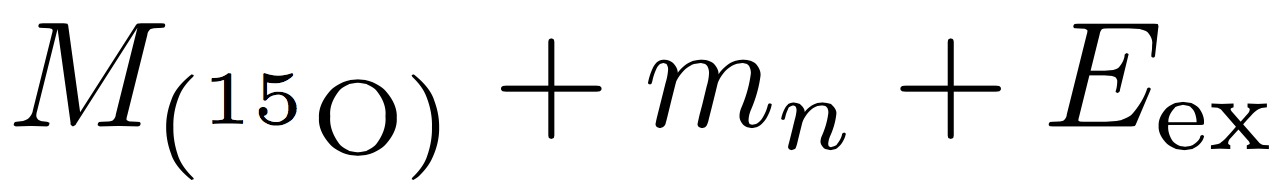 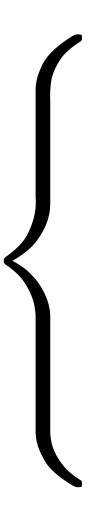 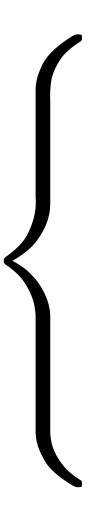 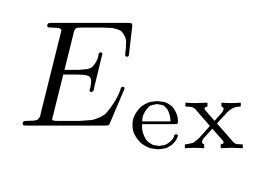 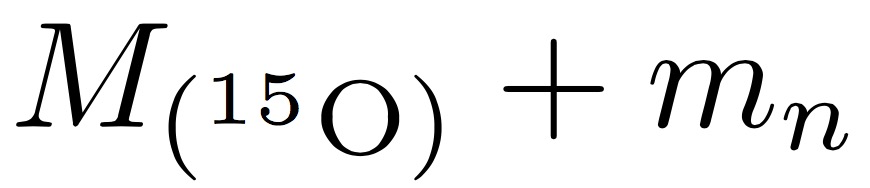 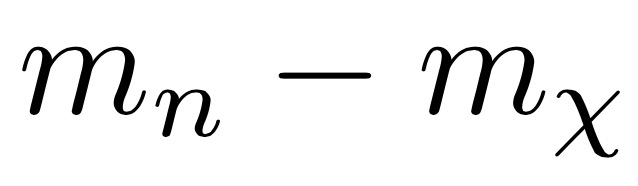 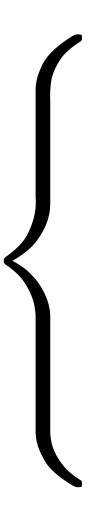 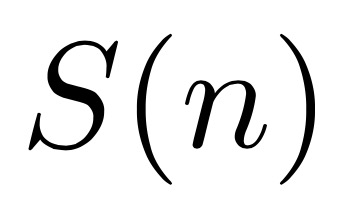 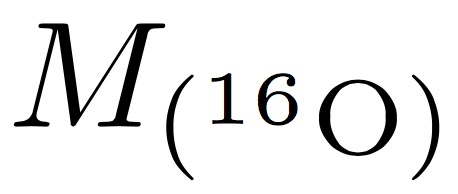 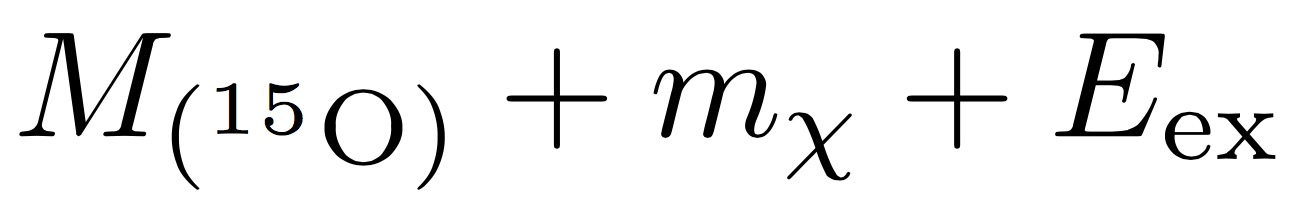 Nuclear decay forbidden if:
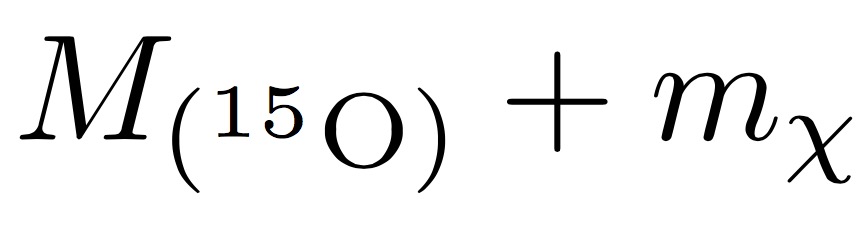 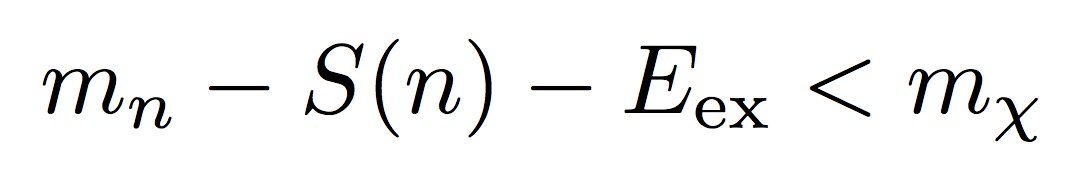 Back-up slide:  9Be bound – a closer look
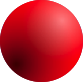 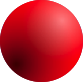 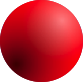 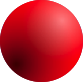 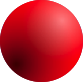 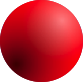 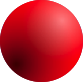 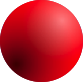 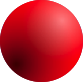 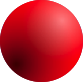 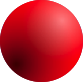 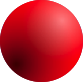 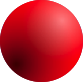 +
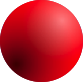 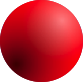 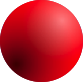 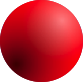 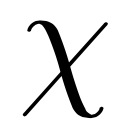 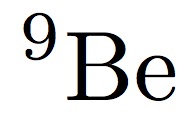 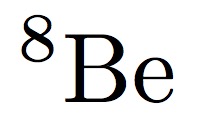 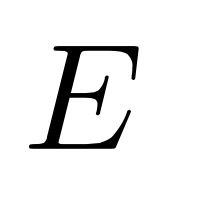 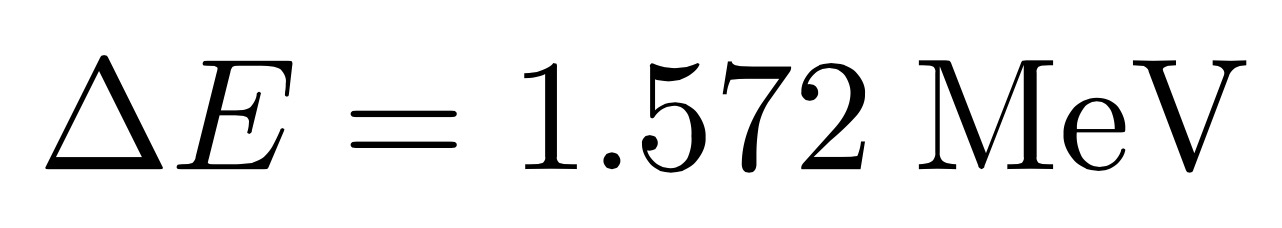 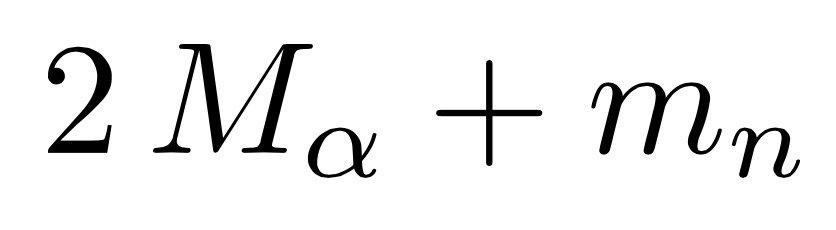 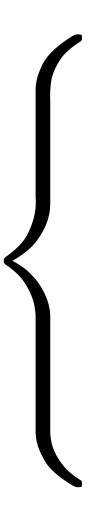 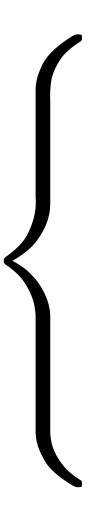 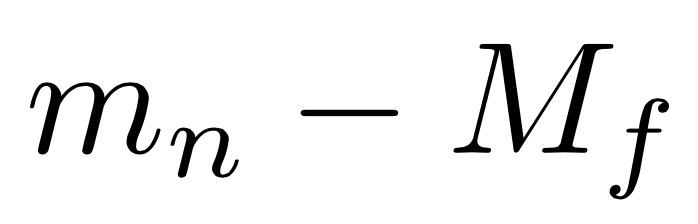 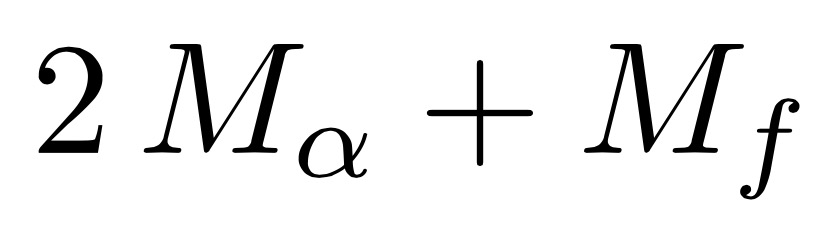 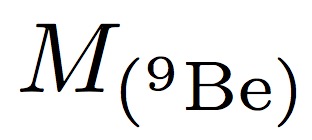 9Be decay forbidden if:
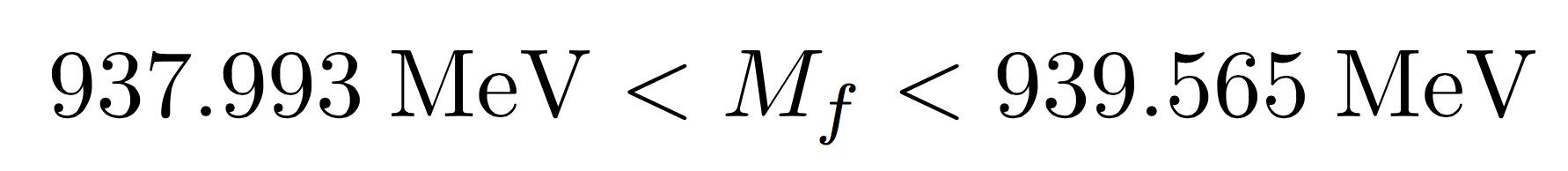 Back-up slide: Hint from 11Be decays?
Pfutzner & Riisager, Examining the possibility to observe neutron 
dark decay in nuclei, PRC 97, 042501(R) (2018)
11Be: one-neutron halo nucleus
experiment suggests
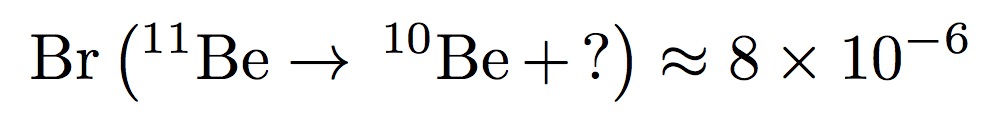 Riisager et al., 11Be(βp), a quasi-free neutron decay?, PLB 732, 305 (2014)
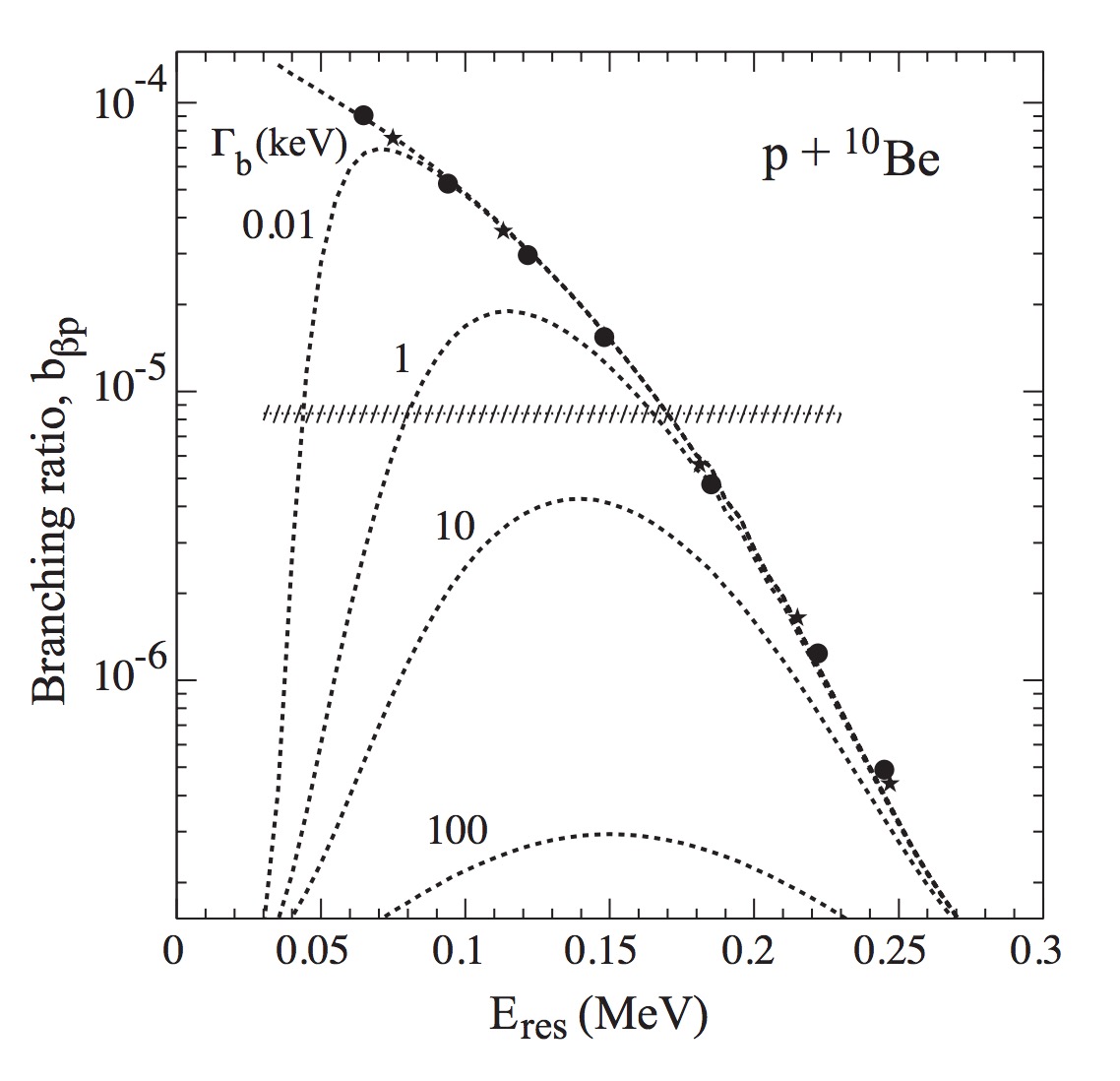 ?
Resonance
or
dark decay
?
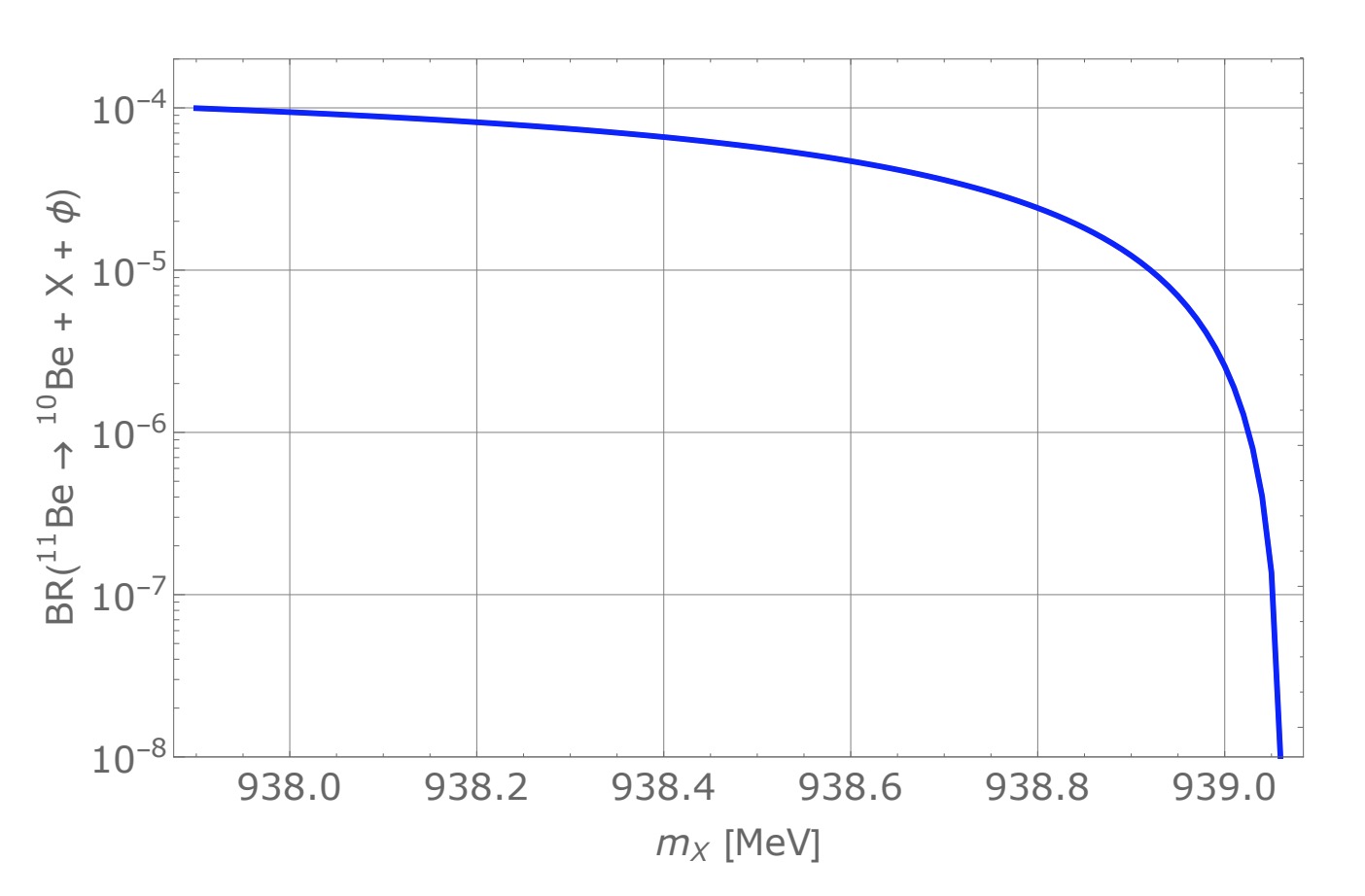 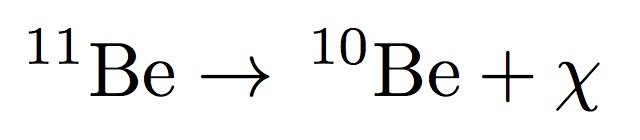 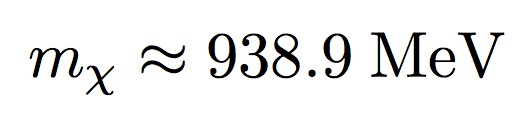 Back-up slide:  Neutron EDM
Extended Lagrangian for model 1
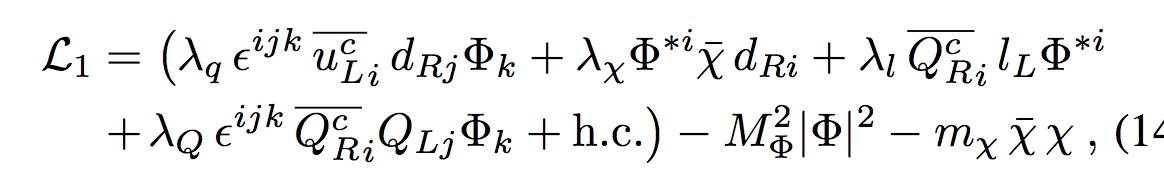 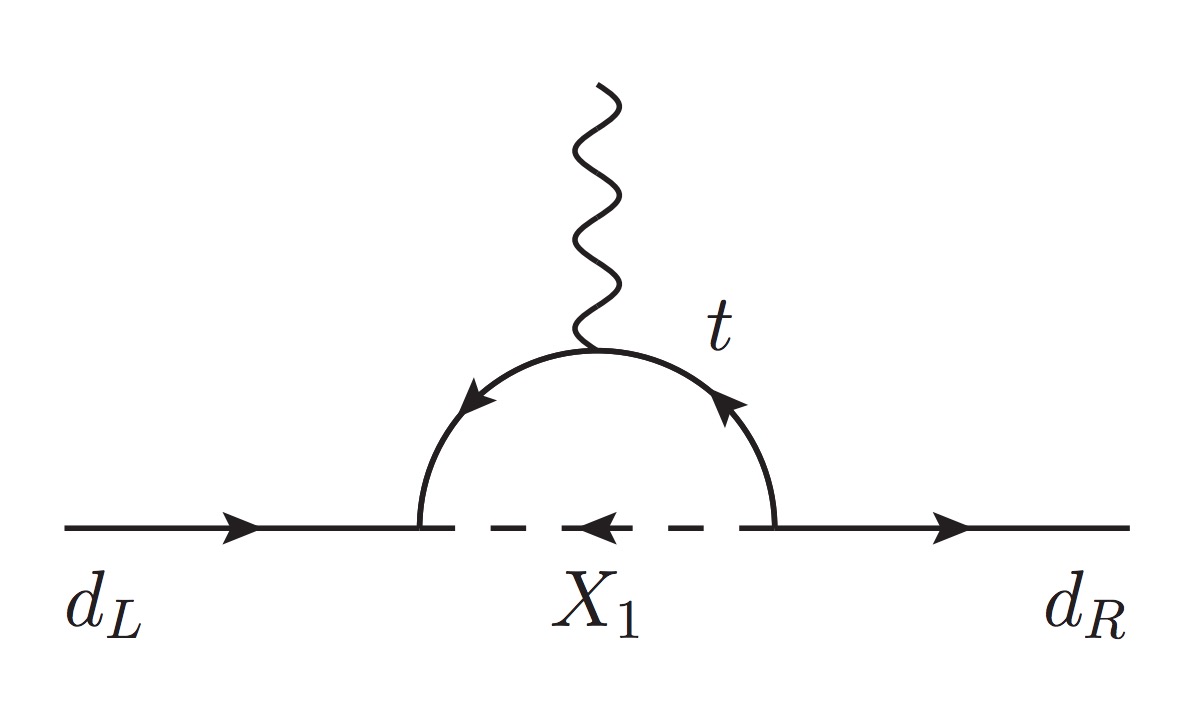 Neutron EDM
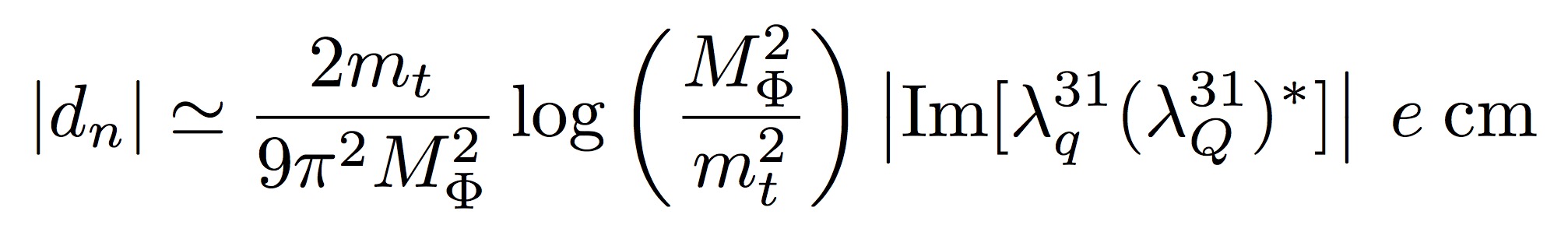 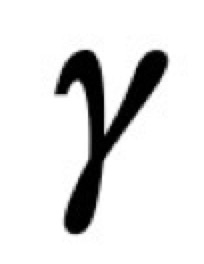 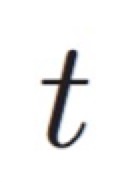 Constraint
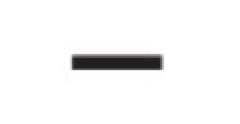 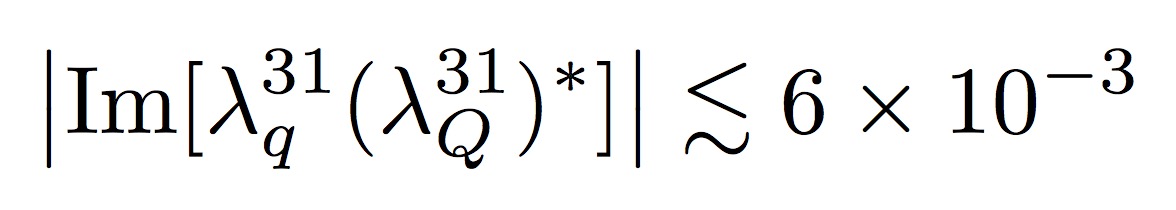 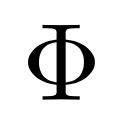 Back-up slide:  Neutron star constraints
(arXiv:1802.08244, 1802.08282, 1802.08427)
Neutron dark decay channel affects the equation of state for neutron stars
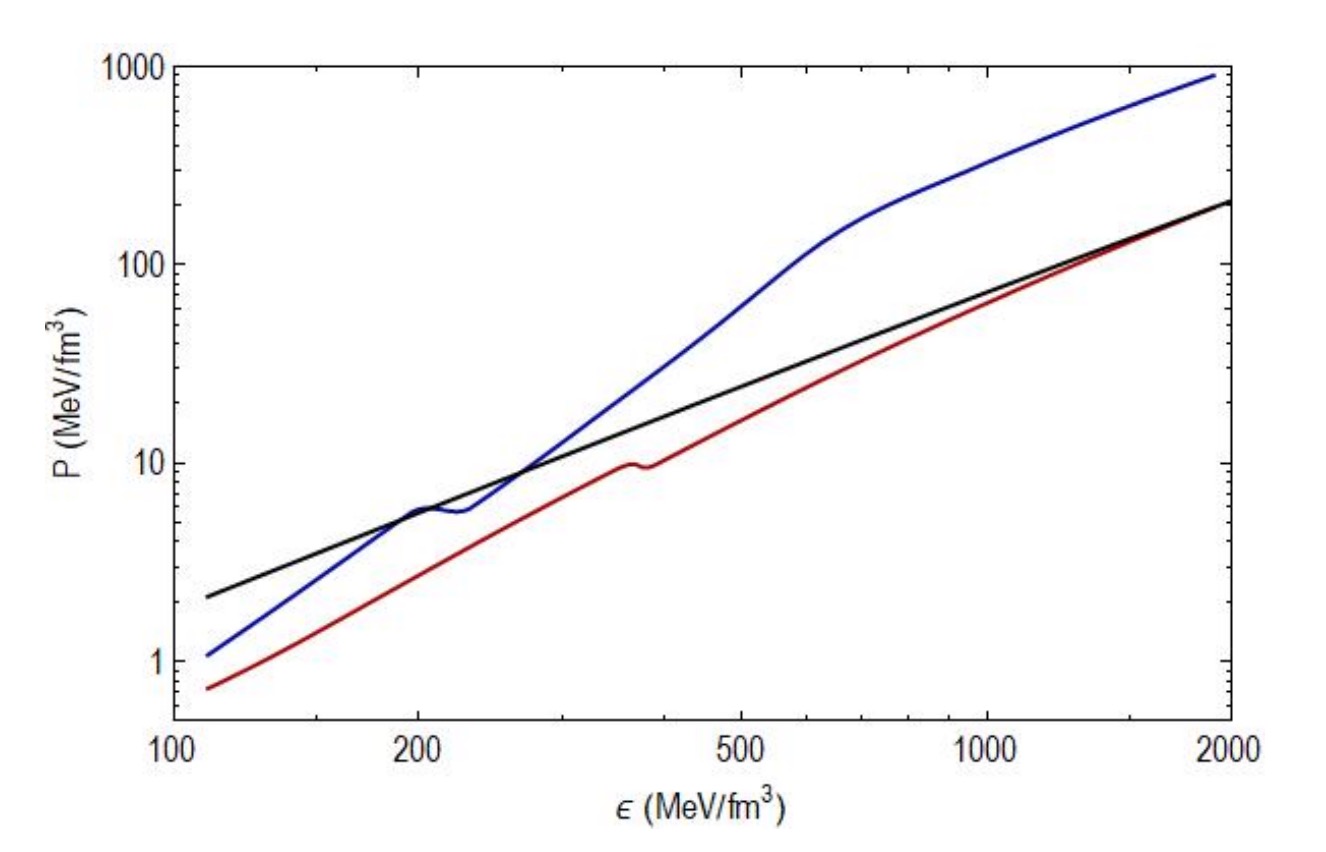 Total energy density
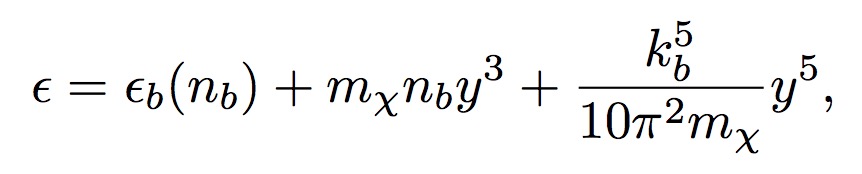 Total pressure
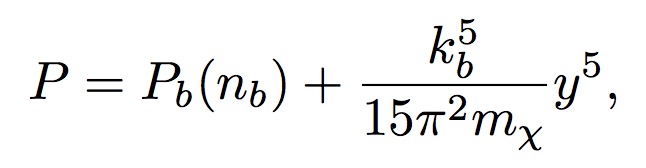 (arXiv:1802.08282)
Back-up slide:  Neutron star constraints
(arXiv:1802.08244, 1802.08282, 1802.08427)
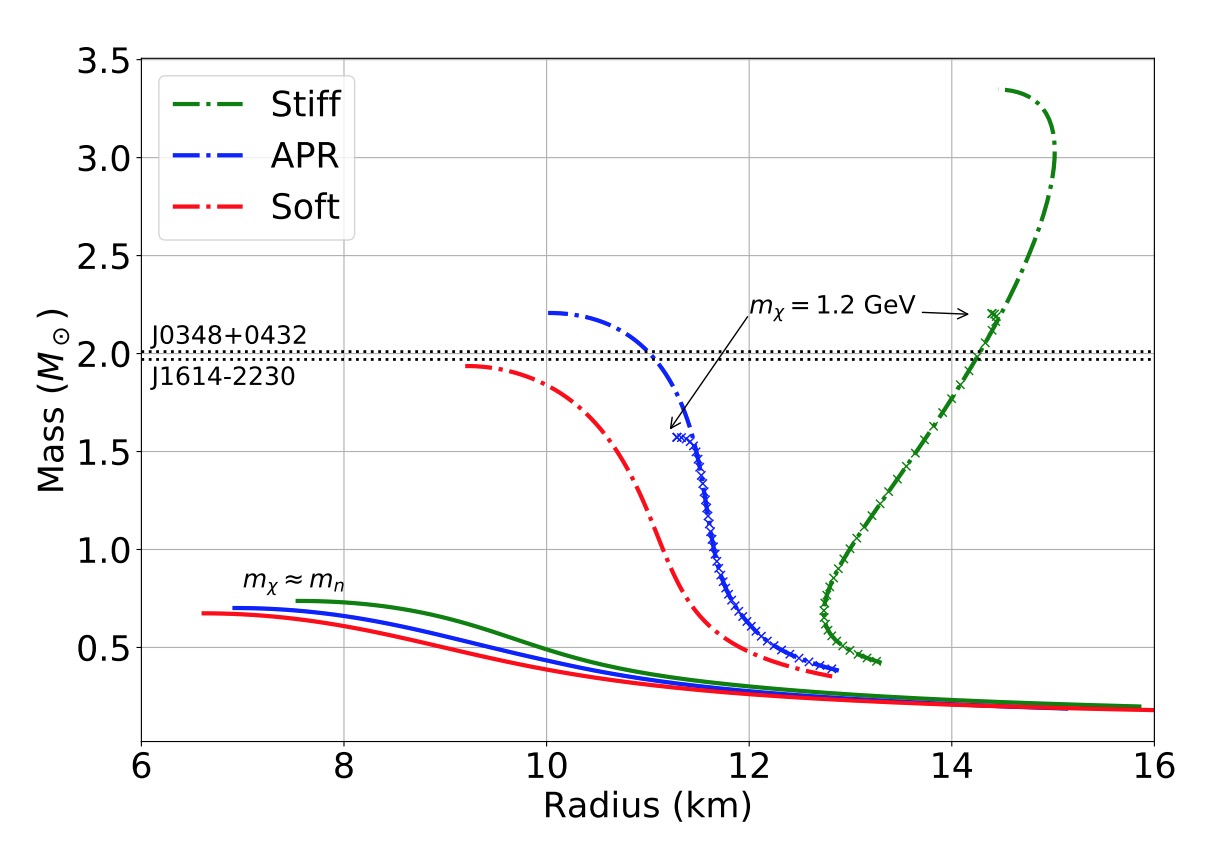 Neutron dark decay channel and no DM self-interactions imply neutron star masses < 0.8 M
(arXiv:1802.08244)
DM self-interactions can block the neutron dark decay, allowing observed neutron star masses
Back-up slide:  Neutron beta decay
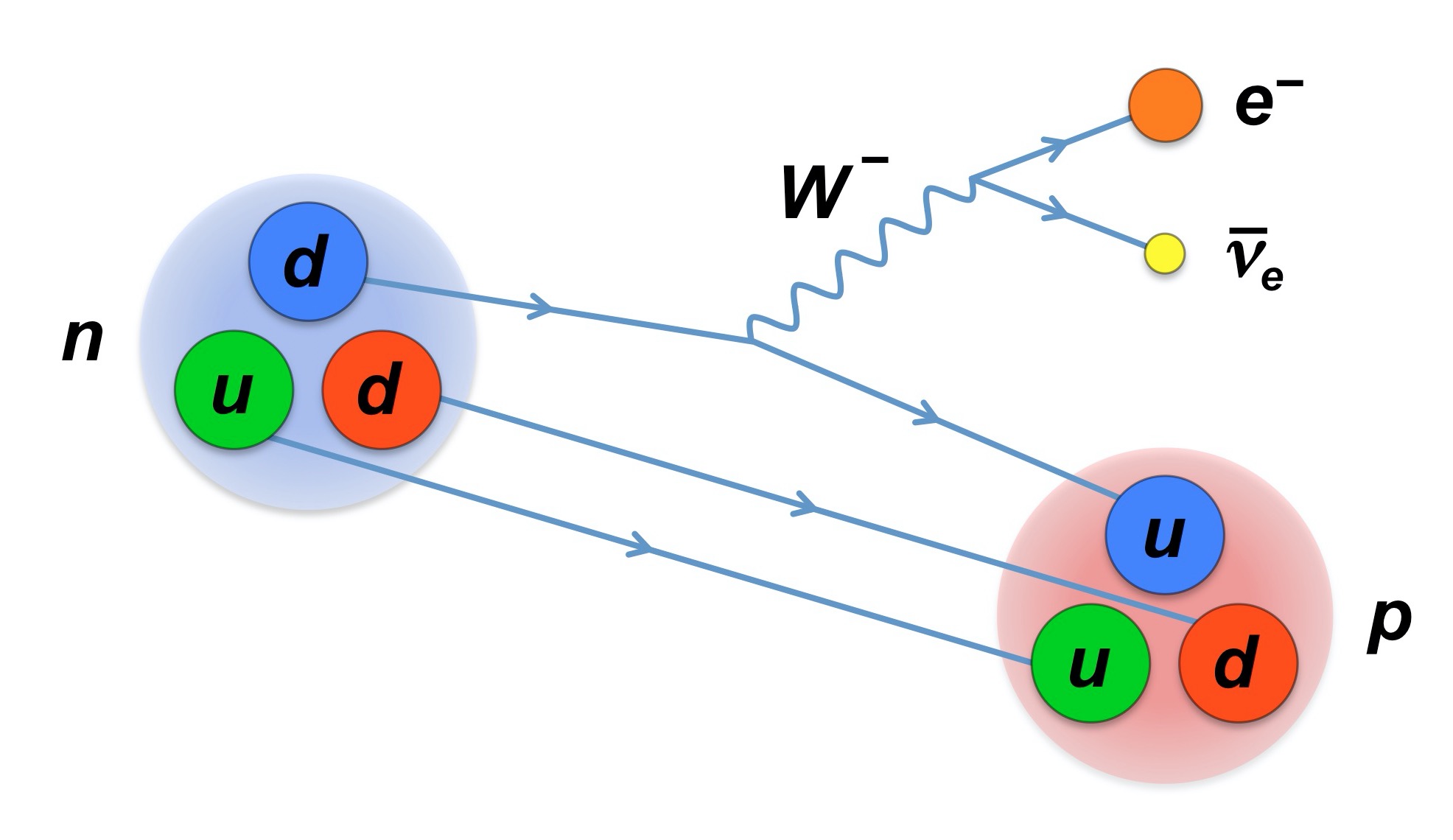 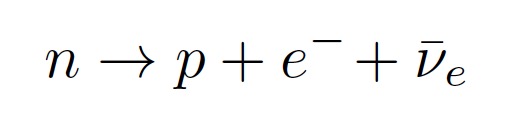 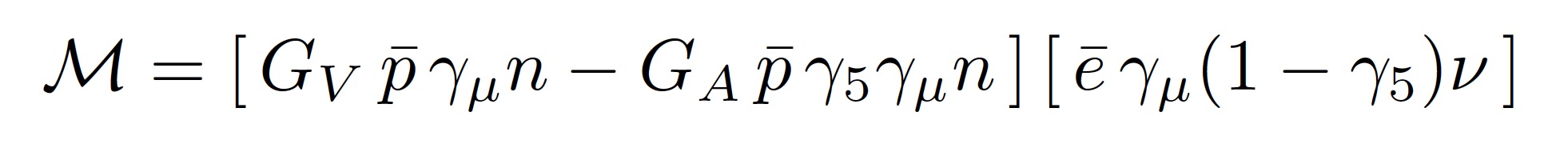 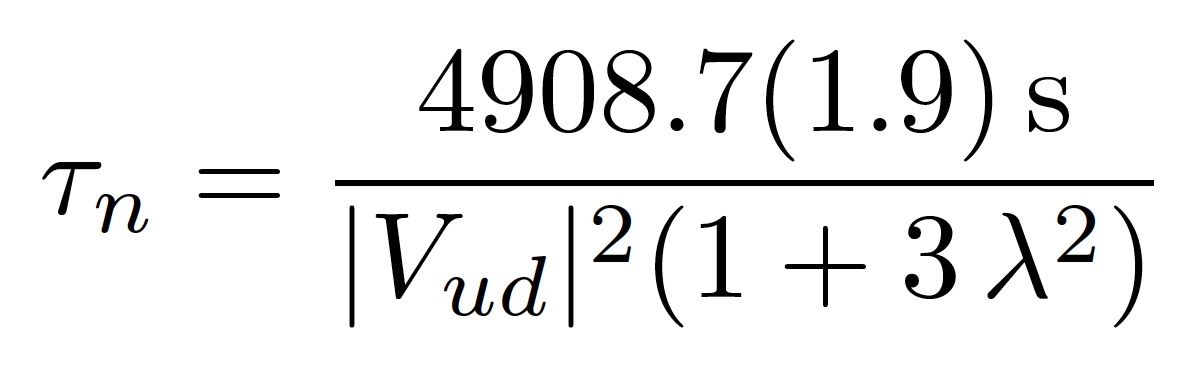